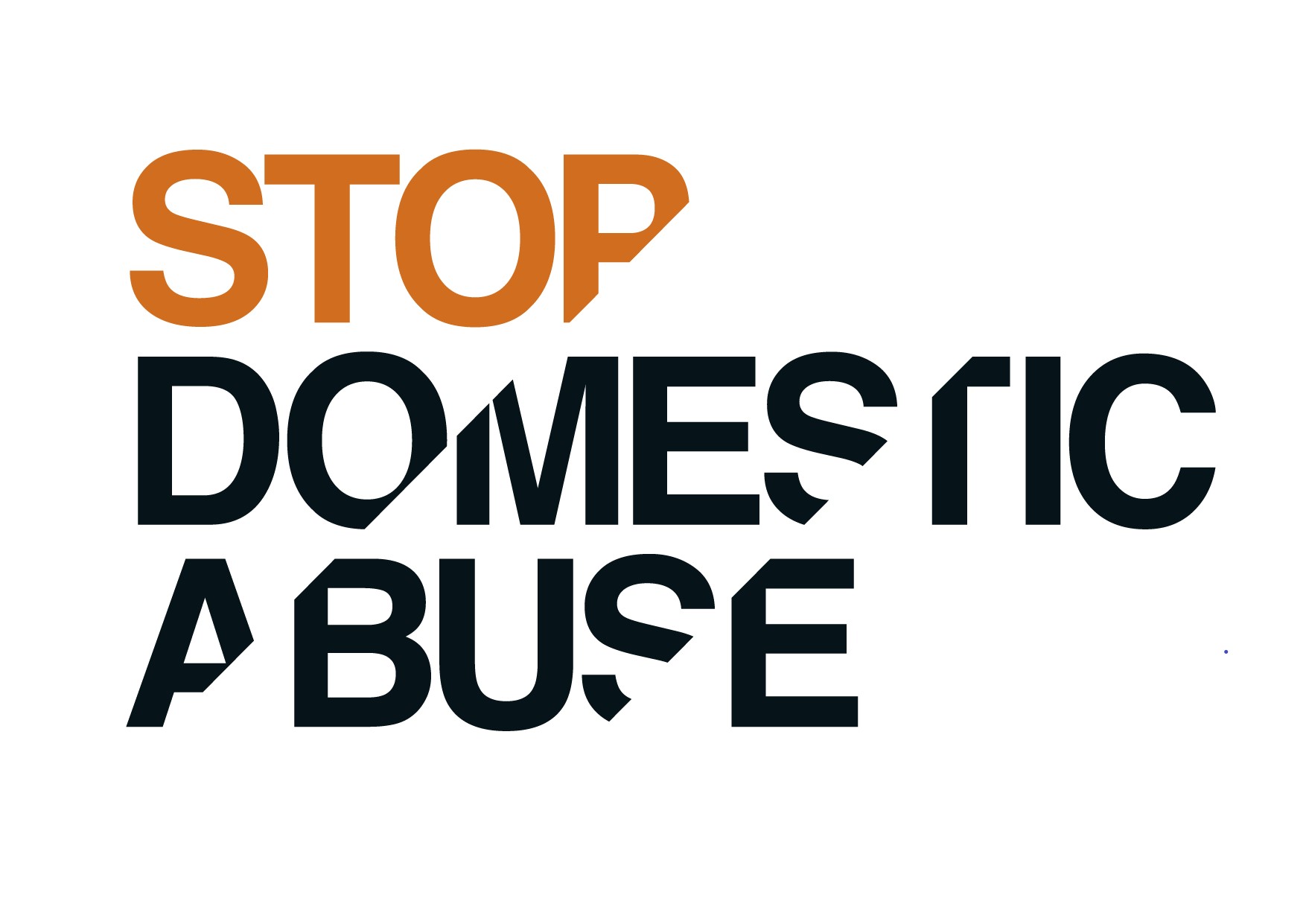 Young People & Stalking
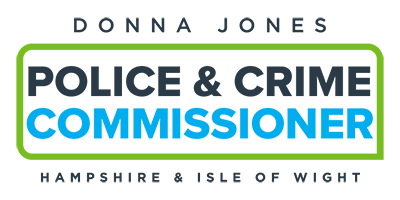 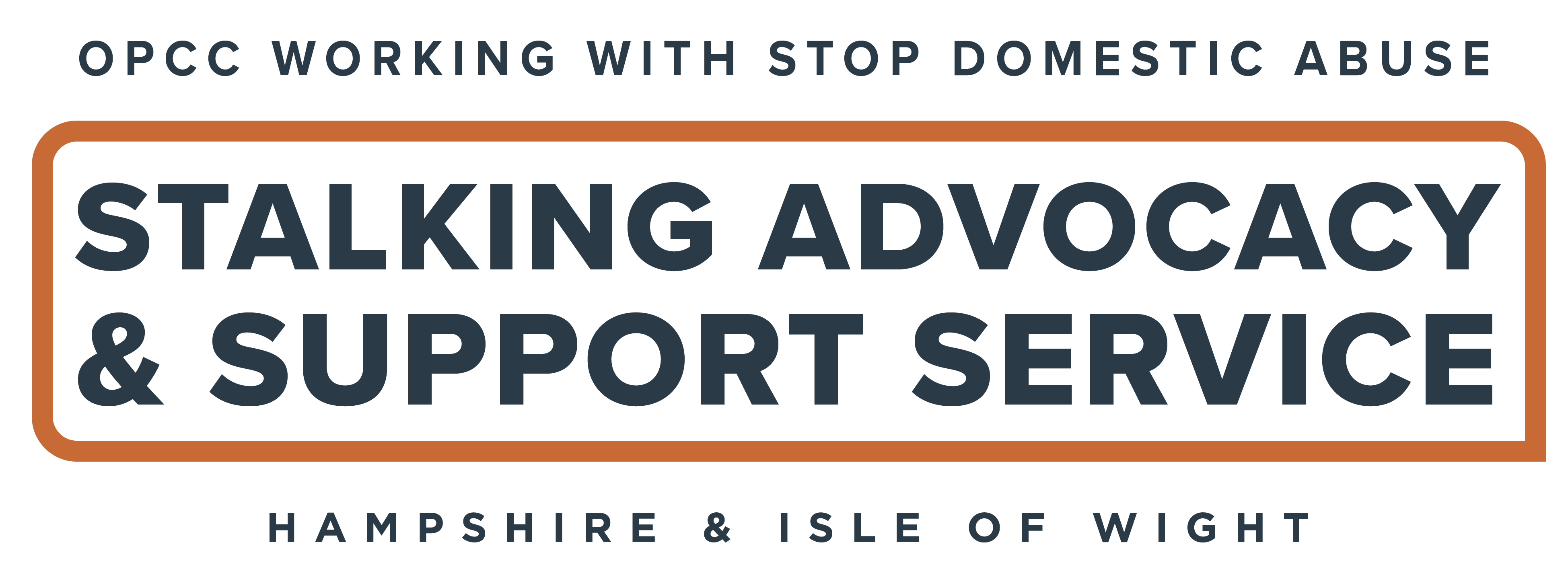 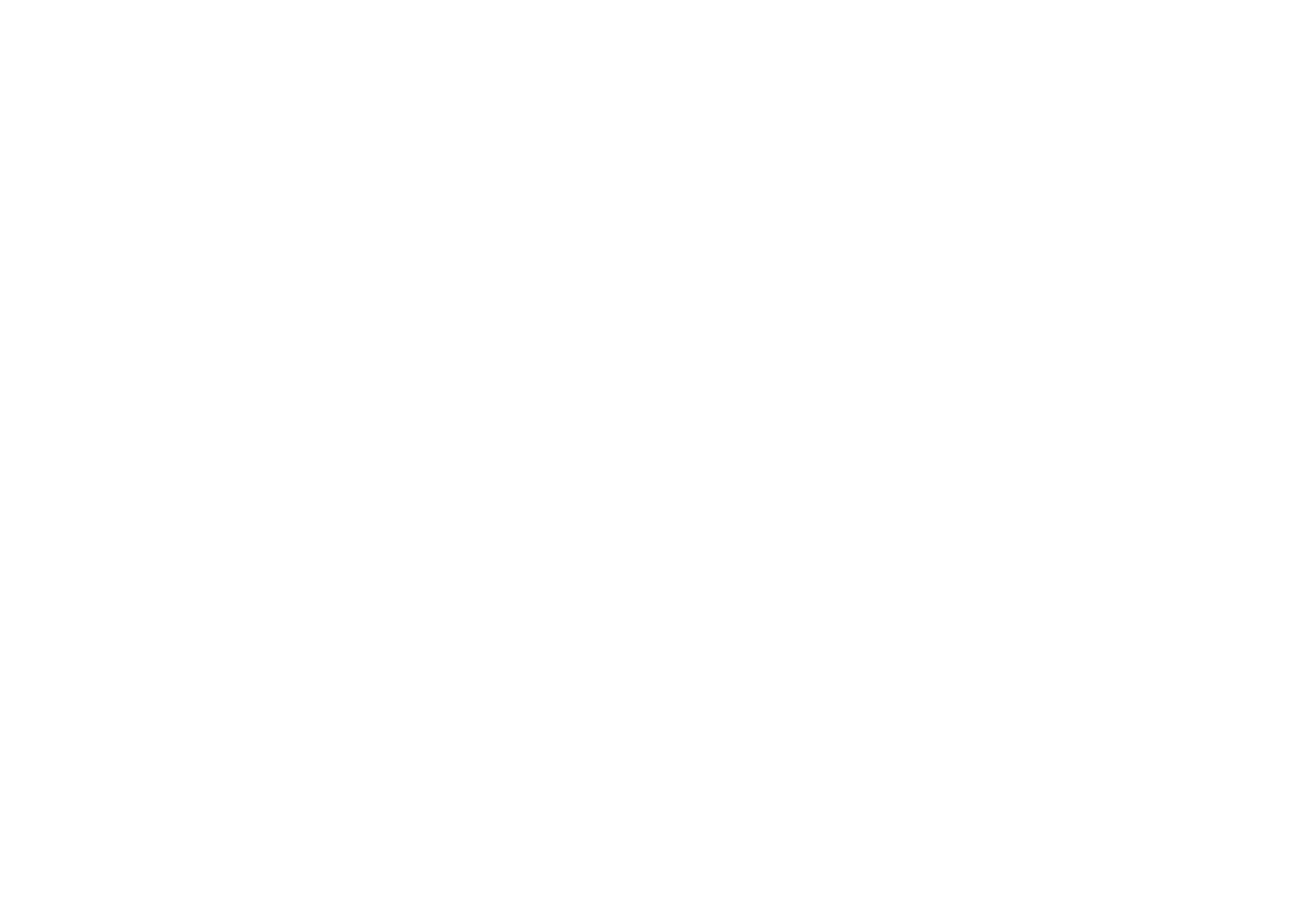 What is stalking and harassment?
Stalking is a pattern of fixated and obsessive behaviour which is repeated, persistent, intrusive and causes fear of violence or engenders alarm and distress in the victim.
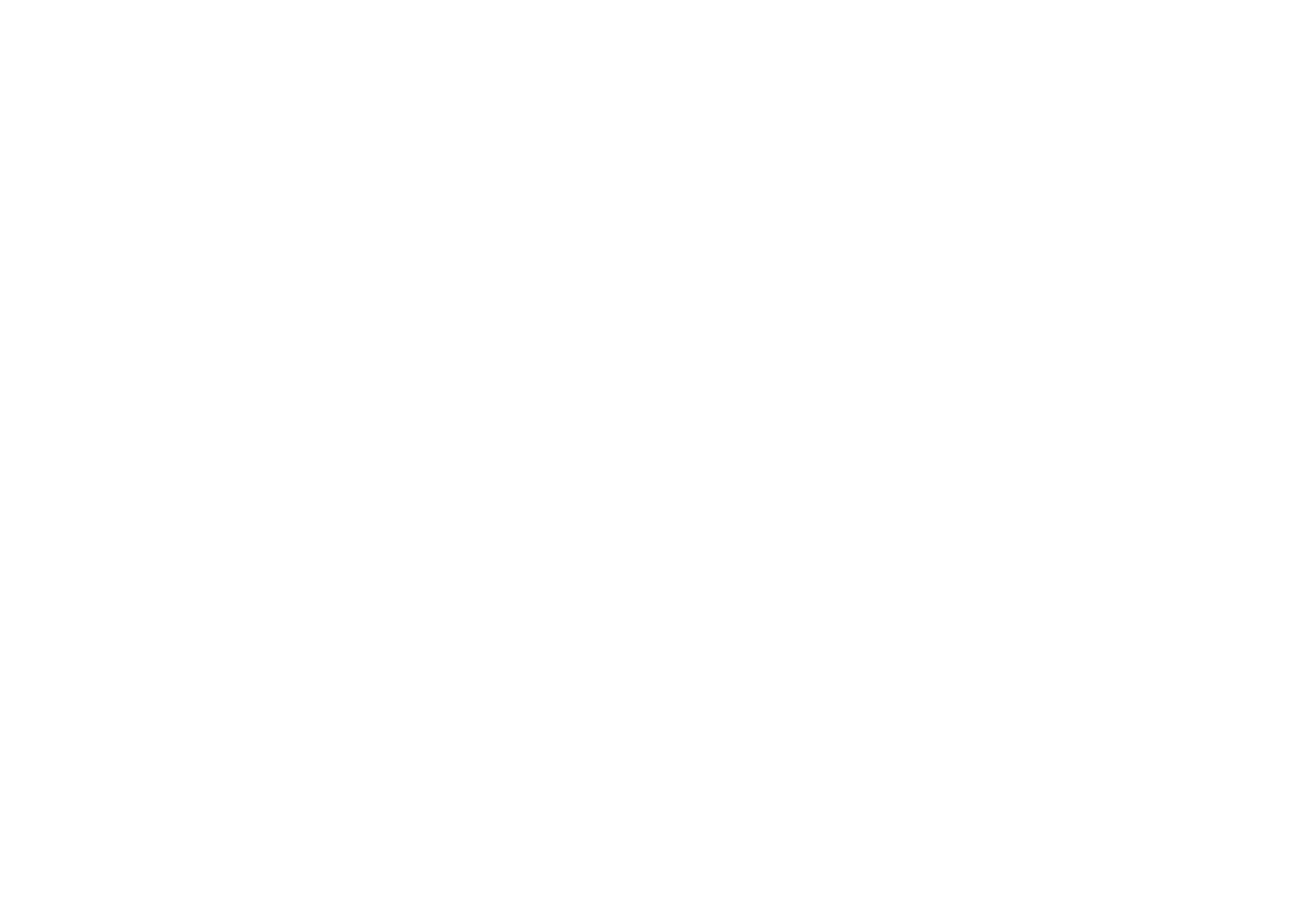 Definition of stalking and harassment
Harassment 
Repeated unwanted behaviour that offends someone or makes them feel distressed. 

Stalking
A pattern of unwanted and persistent behaviour motivated by a fixation or obsession towards a person that causes them to feel distressed or fearful.
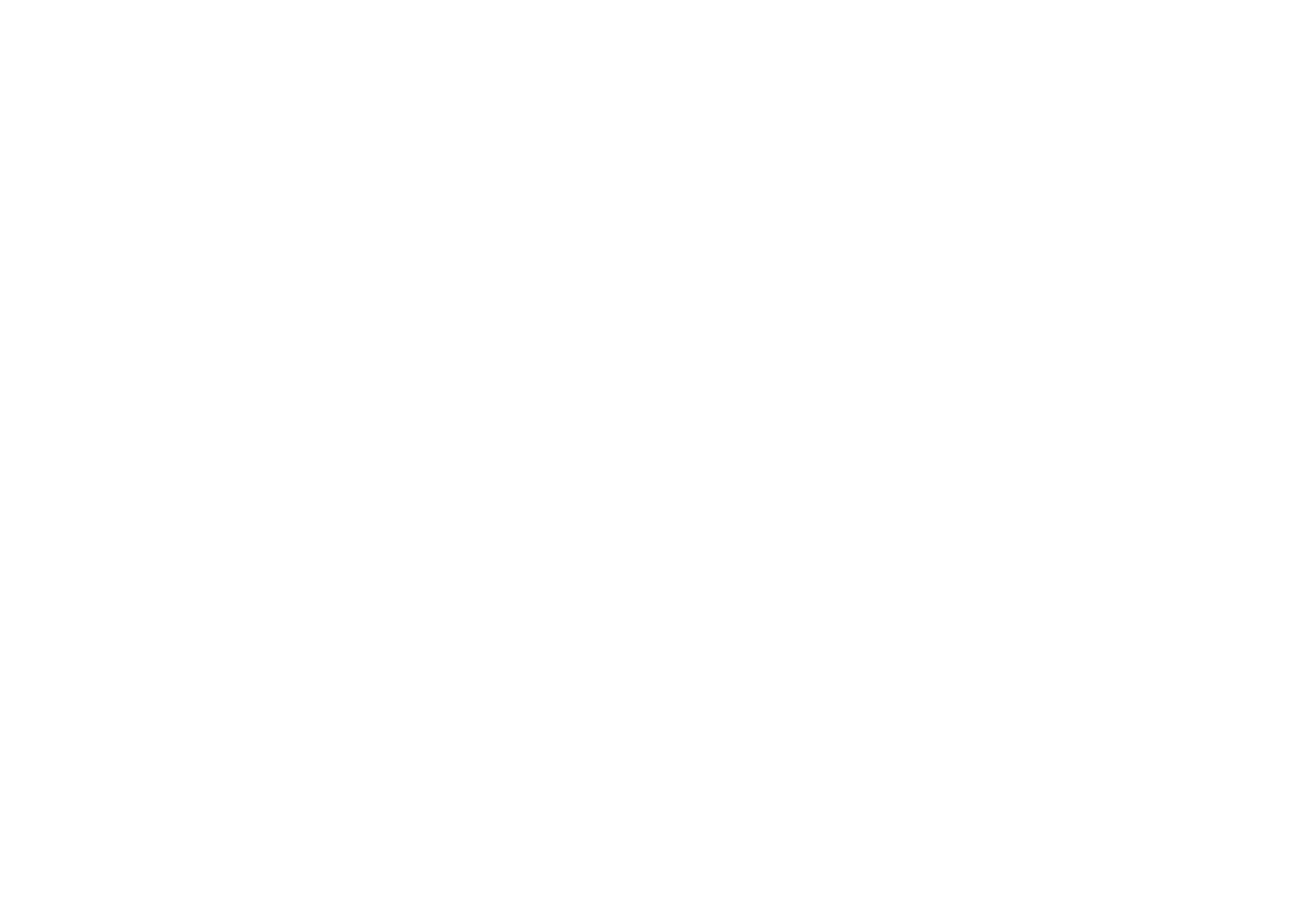 FOUR
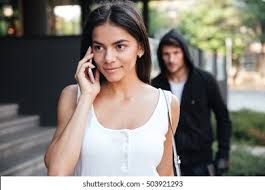 Fixated 
Obsessive 
Unwanted 
Repeated
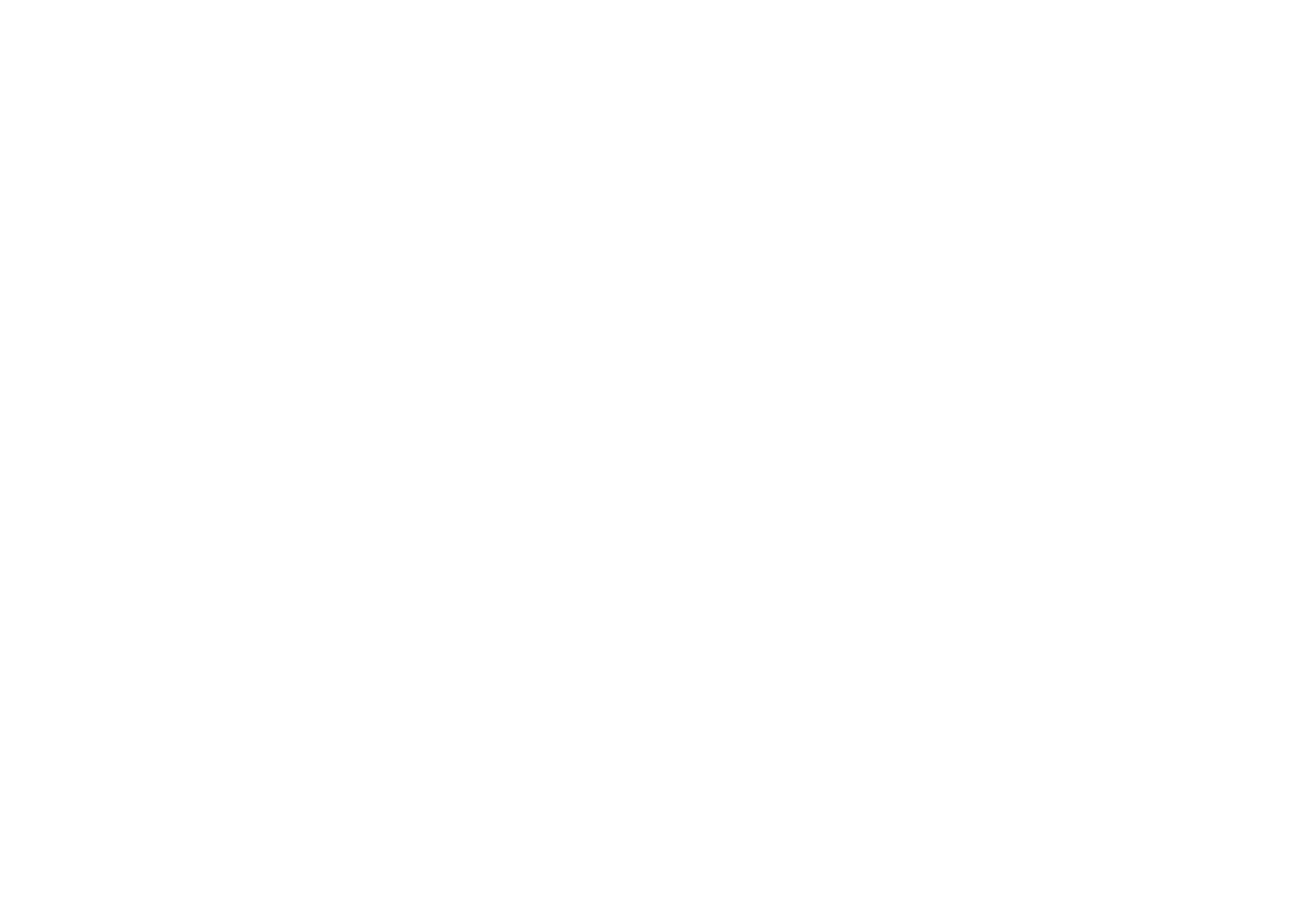 Statistics and context
77% experienced at least one repeated harmful behaviour consistent with stalking.
Rising to 87% who identified as female, non binary or other.
84% experienced behaviours consistent with online stalking.
70% experiencing in-person stalking behaviours.
88% stated it had a harmful impact on their wellbeing.
33% felt like the behaviour was their fault
15% said they have self harmed as a result
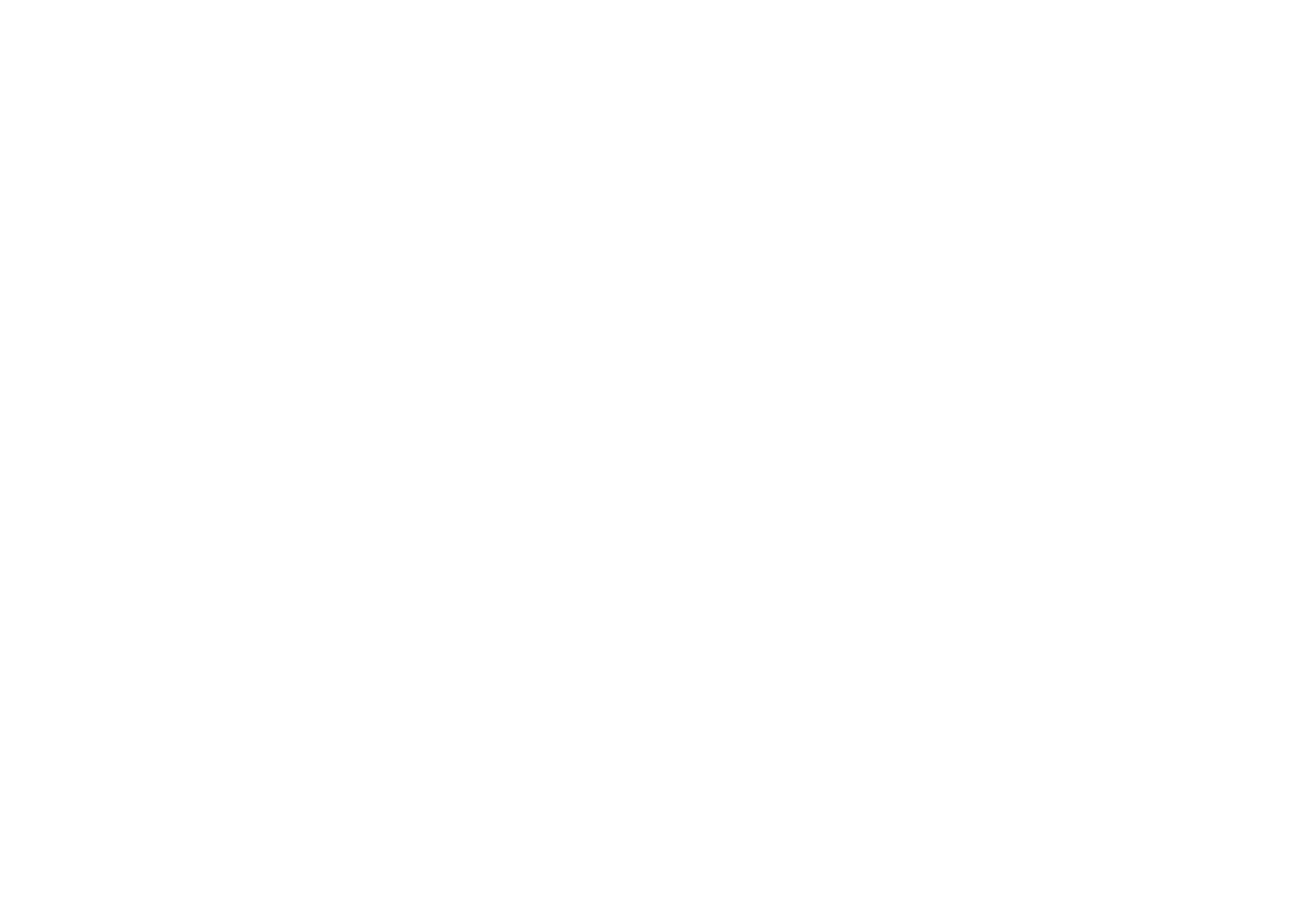 Tactics of a stalker
Following someone
Fear of someone who won't leave you alone or take no for an answer!
Monitoring someone online activity
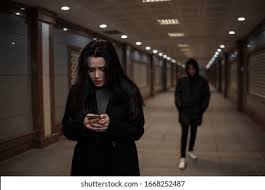 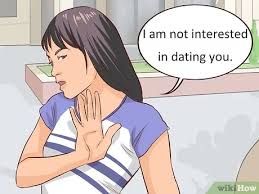 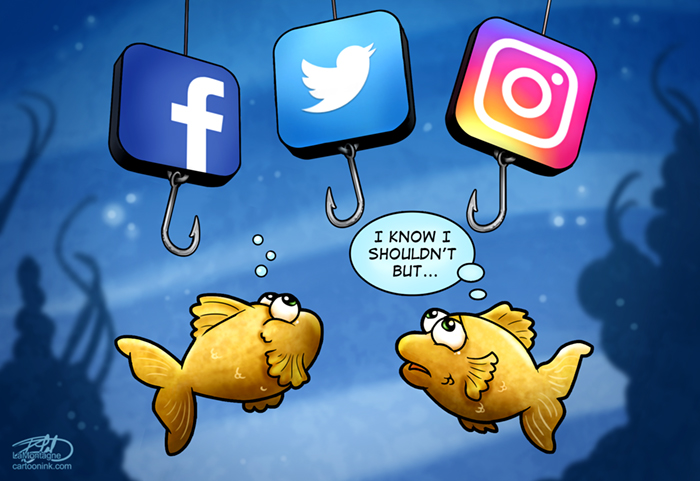 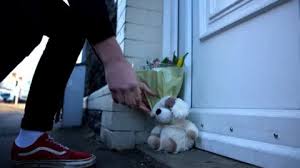 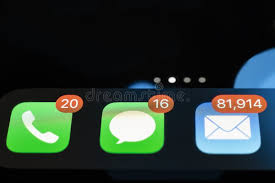 Unwanted messages/Text and emails
Sending repeated unwanted gifts.
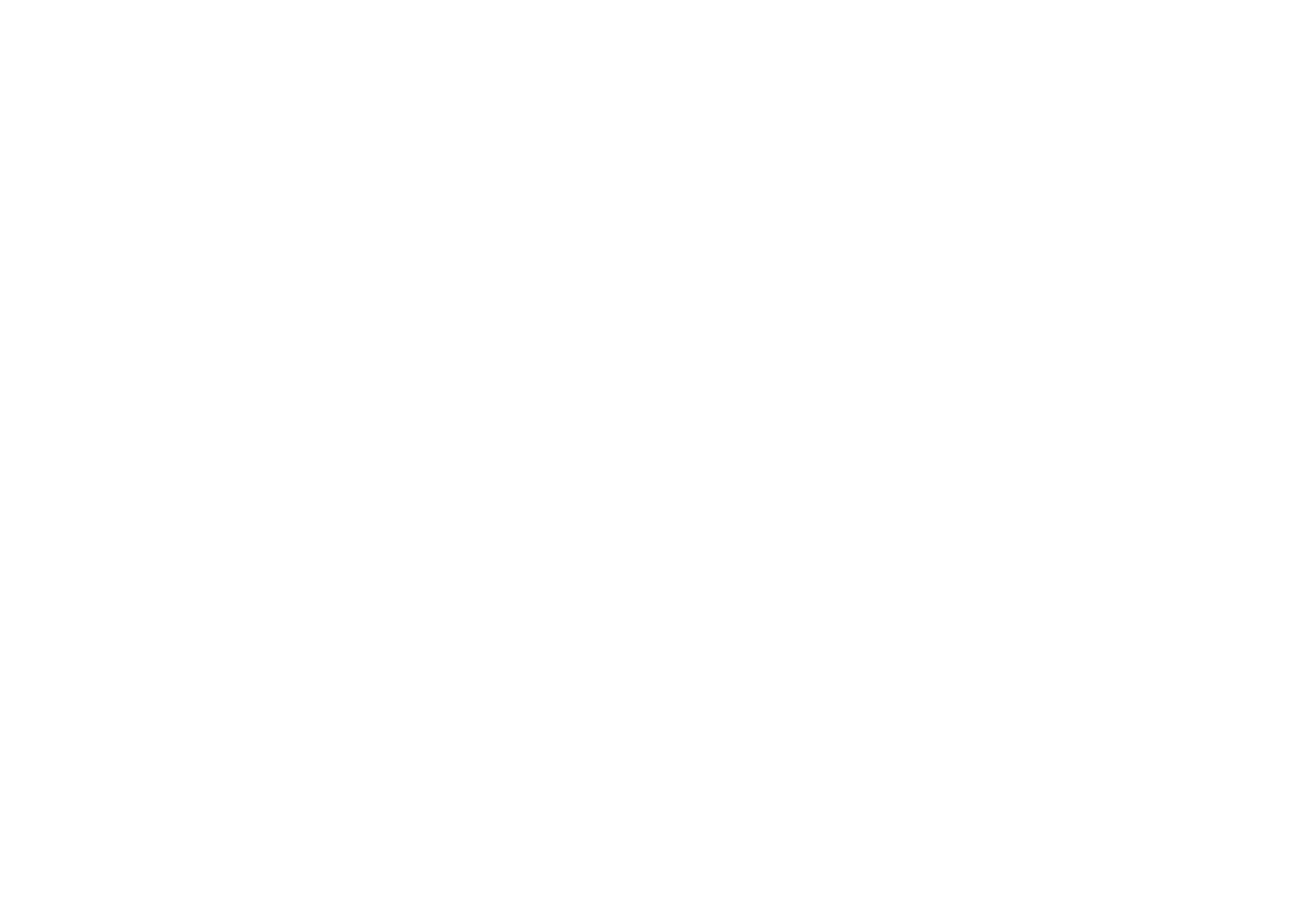 Tactics of a stalker
Tracking your through social media and location
Loitering outside someone's home
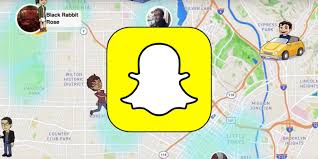 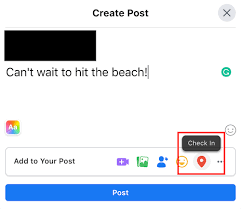 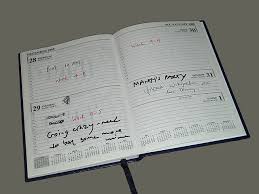 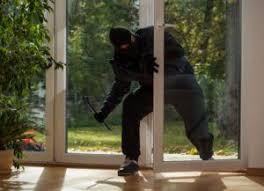 Trespassing into your home.
Knowing your routine and Schedule
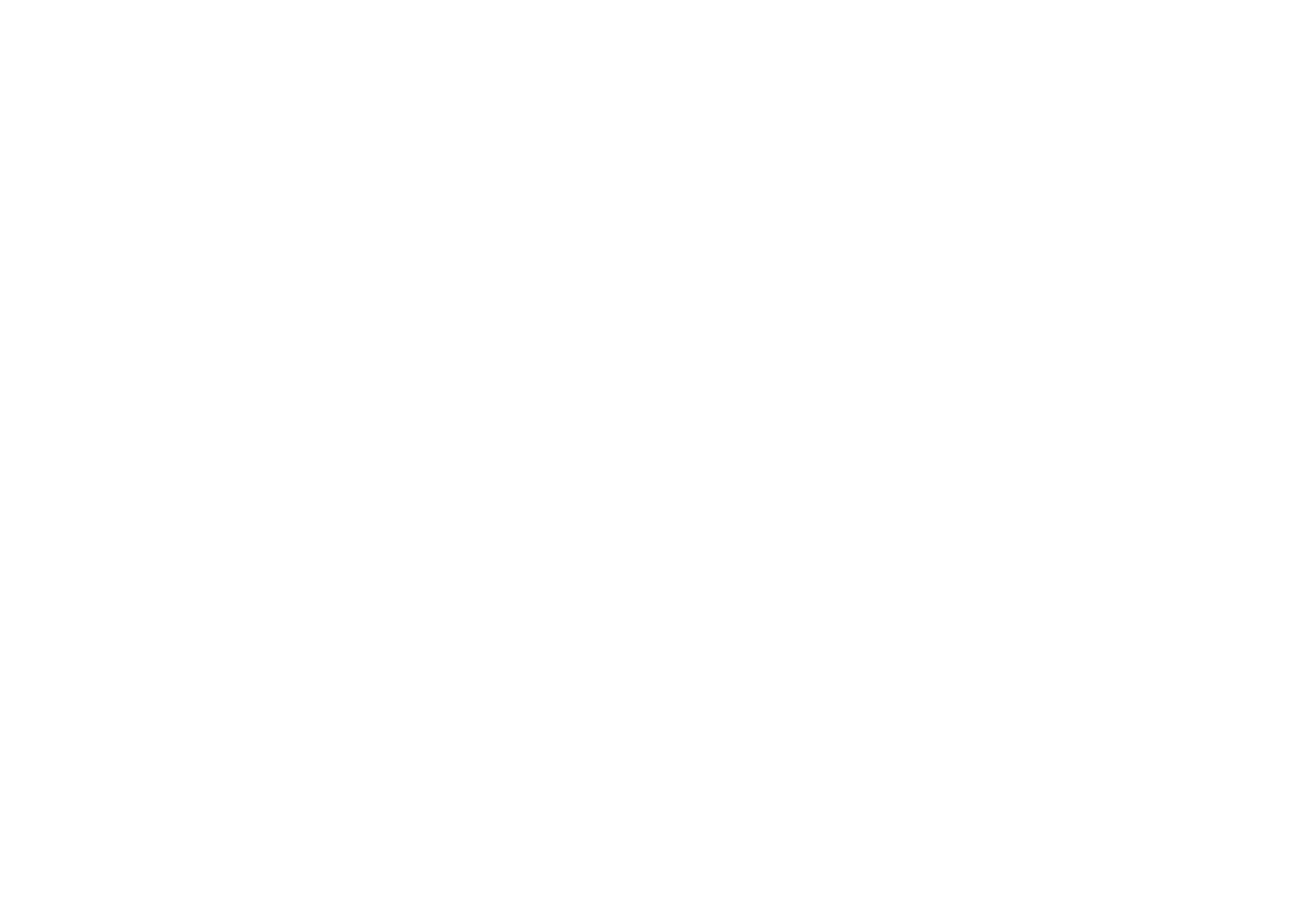 What could it look like for young people?
Knows your routine/ schedule
Shows up at the same places or events 
Drives past your home, workplace, college, Uni etc..
Taking pictures of you
Writes letters or leaves notes constantly 
Steals things that belong to you 
Damages property 
Spreads false rumors or information about you
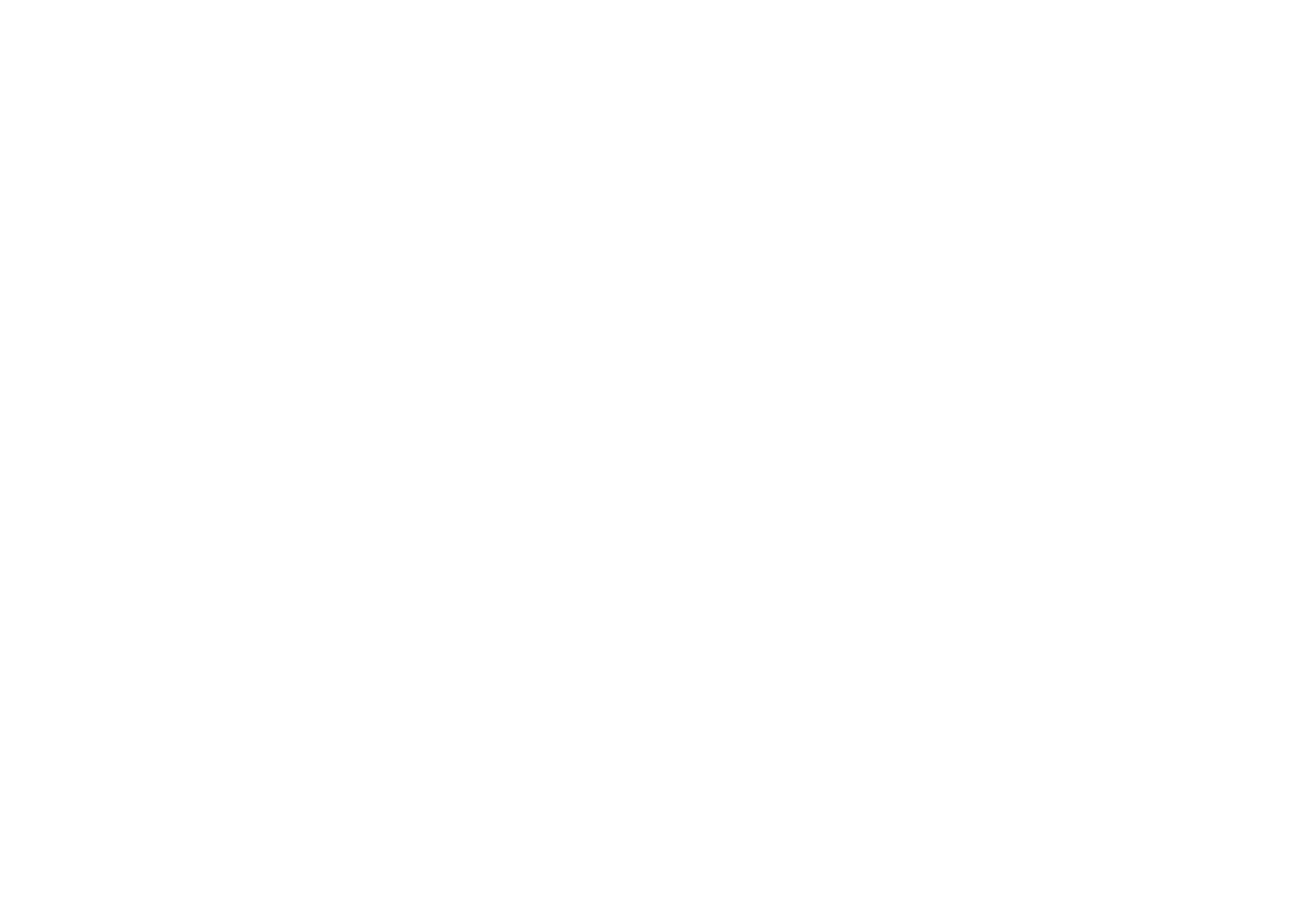 What does a stalker look like?
Ex partner
Someone you have never met just crossed paths or been seen on social media.
Someone you went on a date with.
Someone you have had a casual/ sexual relationship with
Someone you have had a disagreement with
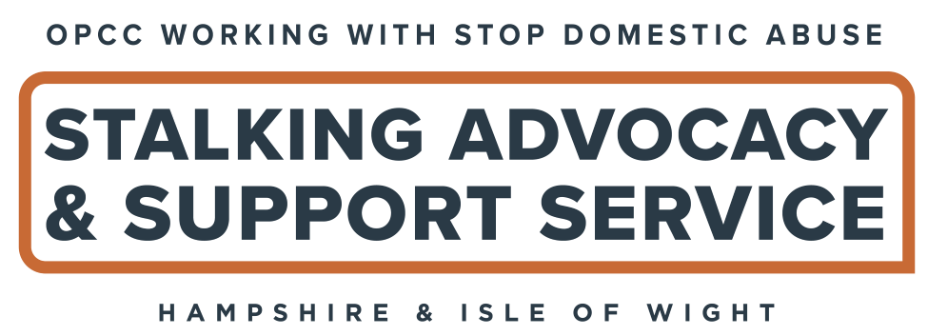 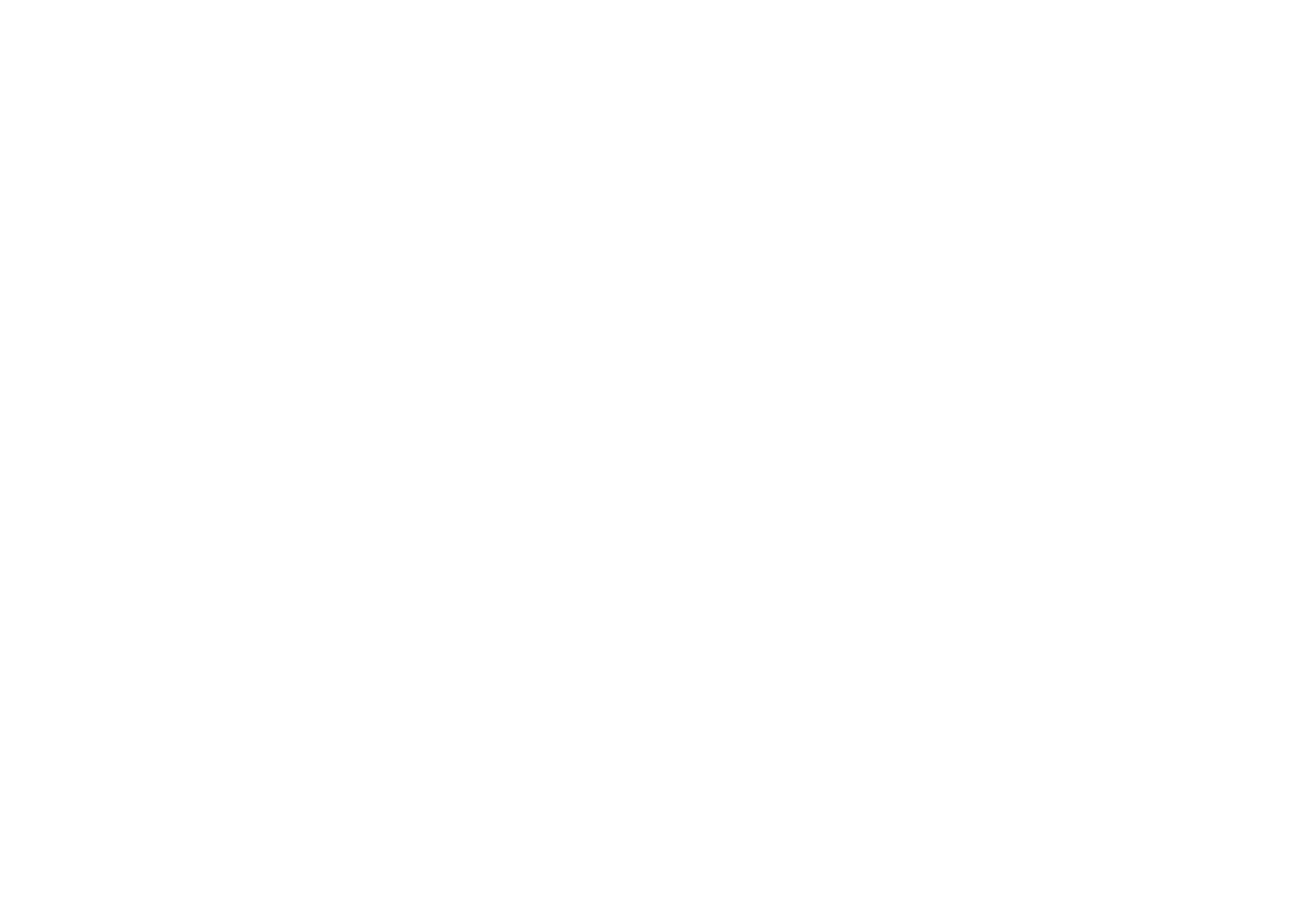 Who can be a victim of stalking?
ANYONE can be a victim of stalking
ANY AGE – We have support victims whose stalking begun when they were 10 years of age and elderly victims.
ALL VICTIMS are spread across the entire socio-economic spectrum and a large proportion (38%) are professionals. 
Anyone can become a victim of stalking and the only way to avoid doing so would be to avoid the social world.
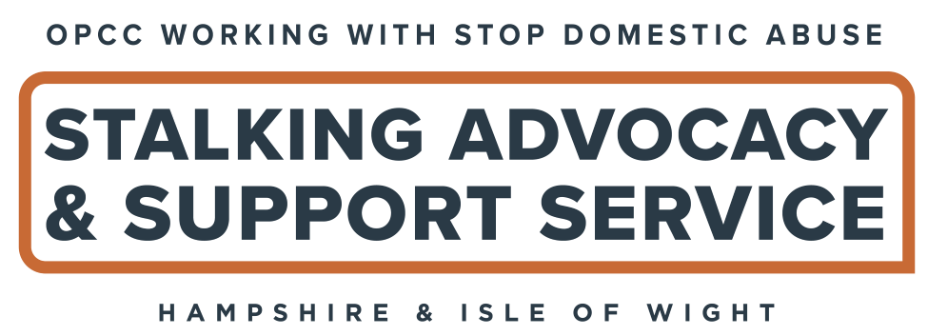 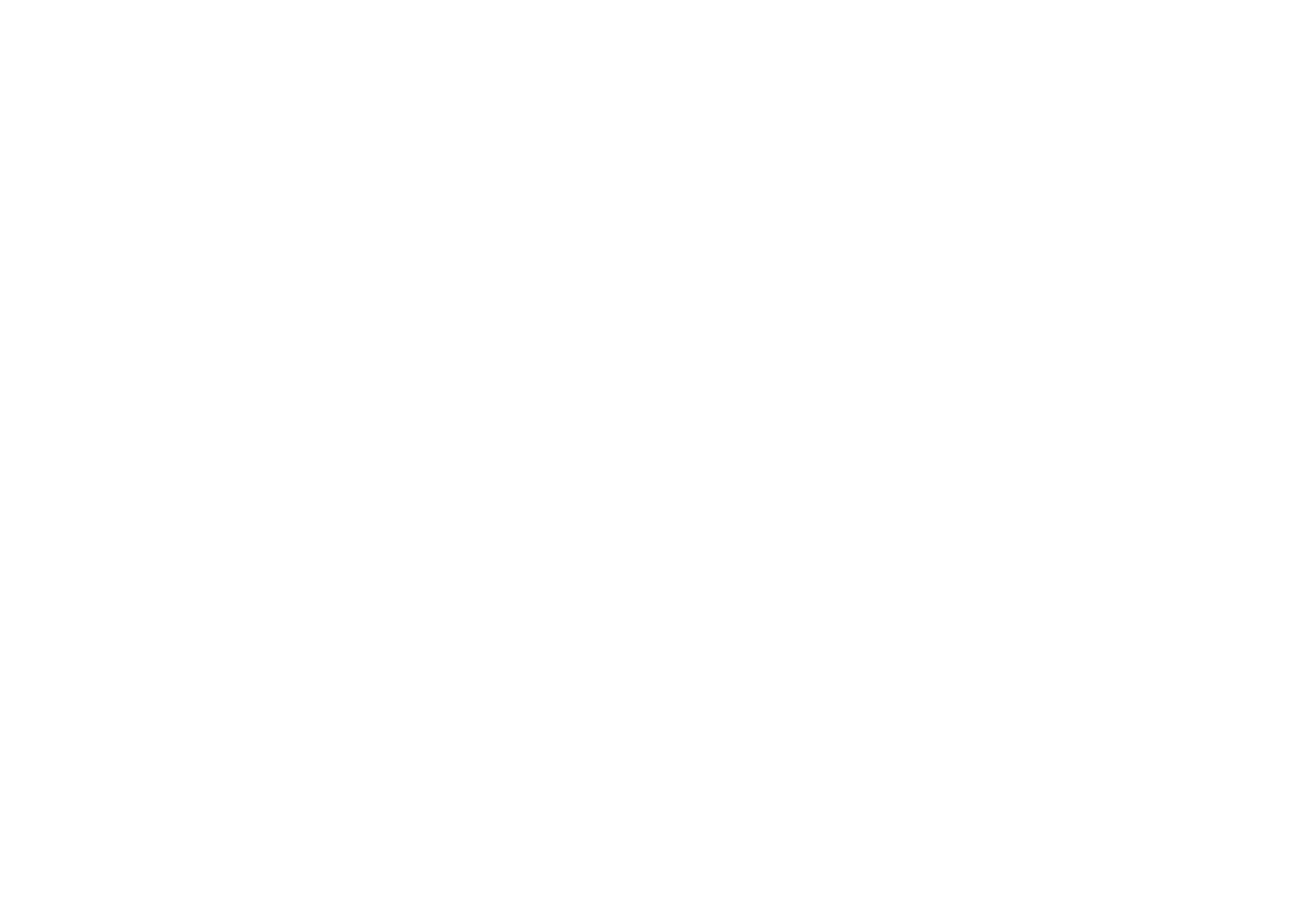 Why are young people so at risk?
Normalisation of stalking.
Moving away from home to university.
Excitement of attention from older men/women; Making them feel more mature. 
Lack of understanding; what stalking is?
High levels of social media
Unaware of the risks of social media and uploading of personal information/locations 
Having large amounts of followers; not knowing who the stalker is or that they are being stalked due to the volume of people looking at their social media.
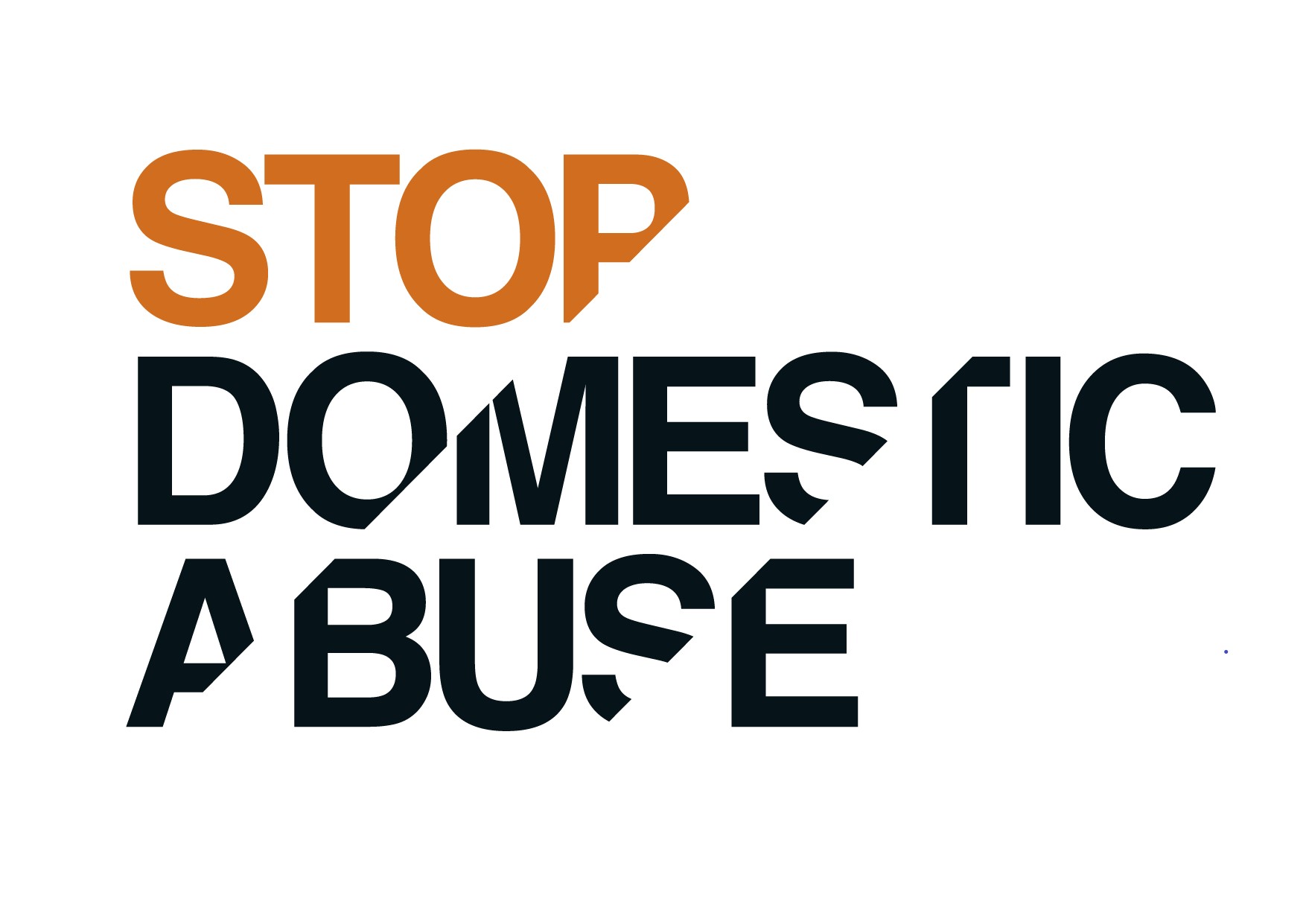 #Following
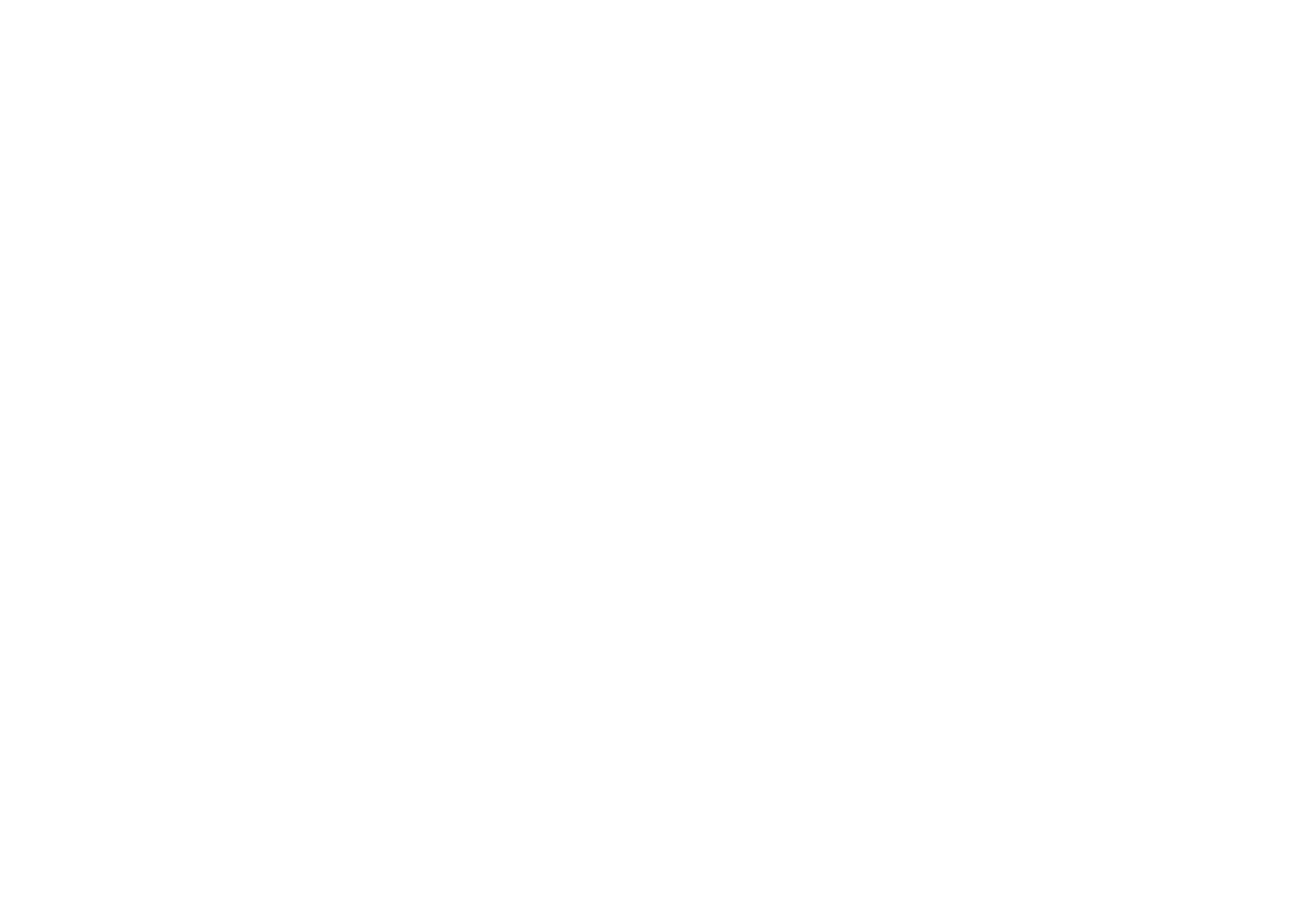 Digital, Cyber Stalking & Safety Planning
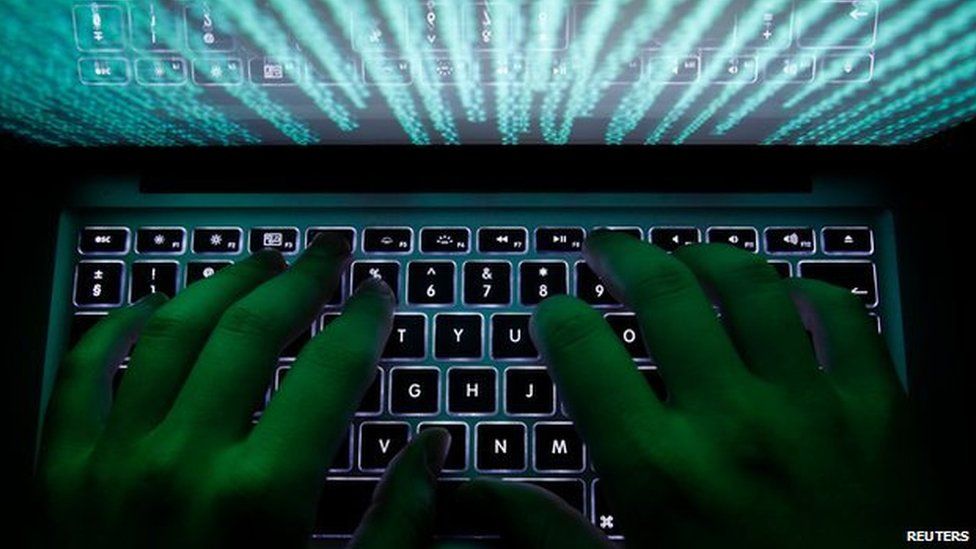 24/10/2024
13
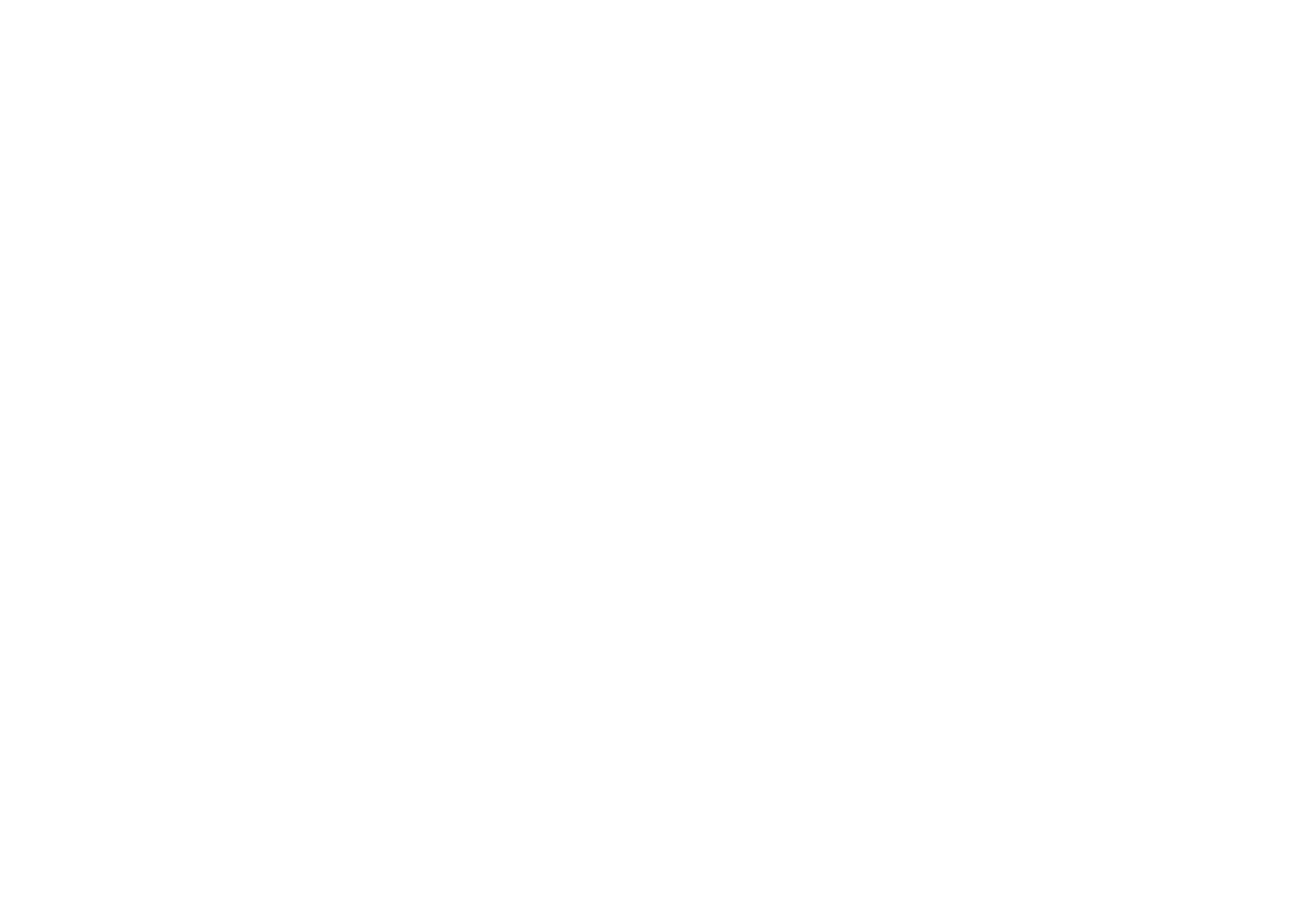 Cyber-stalking
Cyber Stalking includes any form of online harassment where perpetrators use technology to send threatening messages, calls or photos to their victims. Cyberstalking can additionally include gaining access to online accounts, the sharing of private information and sexual harassment.
67% of stalking victims know their stalker, the rest could be someone they have never met.
16% of cyberstalking victims age 16-24 said their stalker shared sexually explicit photos or videos without consent.
In the past 3 years there has been an increase of 359% in Cyber stalking.
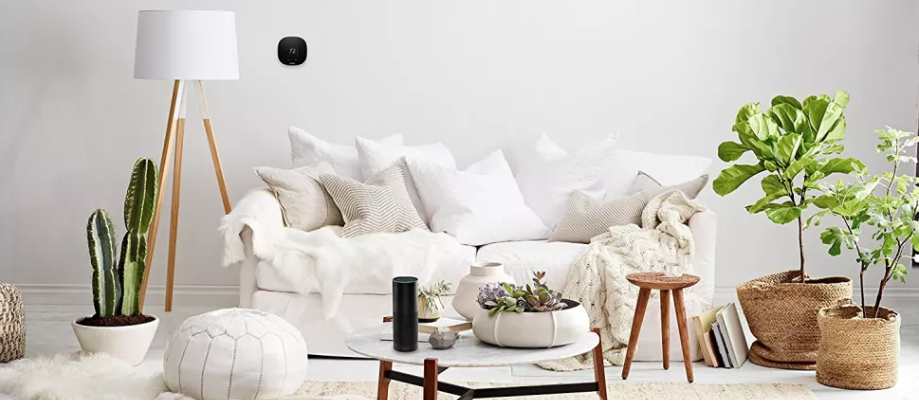 A safe, relaxing room?
Can you spot any cyber risks?
24/10/2024
Change footer text in dialogue
15
[Speaker Notes: Lighting controls
Door Control
Motion sensors
Heating control
Security and alarms
Alexa / Google Nest 
Spycams
Smoke Detectors]
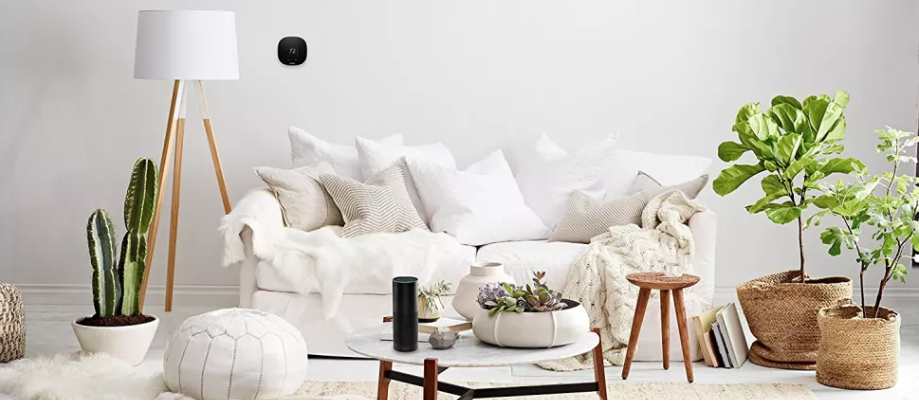 Smoke detector?
A safe, relaxing room?
What it looks like in reality.
Heating controls
Lighting controls
WiFi
Smart blinds
Spycams?
Motion sensors?
Mobiles and Tablets – potential spyware
Alexa
24/10/2024
Change footer text in dialogue
16
[Speaker Notes: Lighting controls
Door Control
Motion sensors
Heating control
Security and alarms
Alexa / Google Nest 
Spycams
Smoke Detectors]
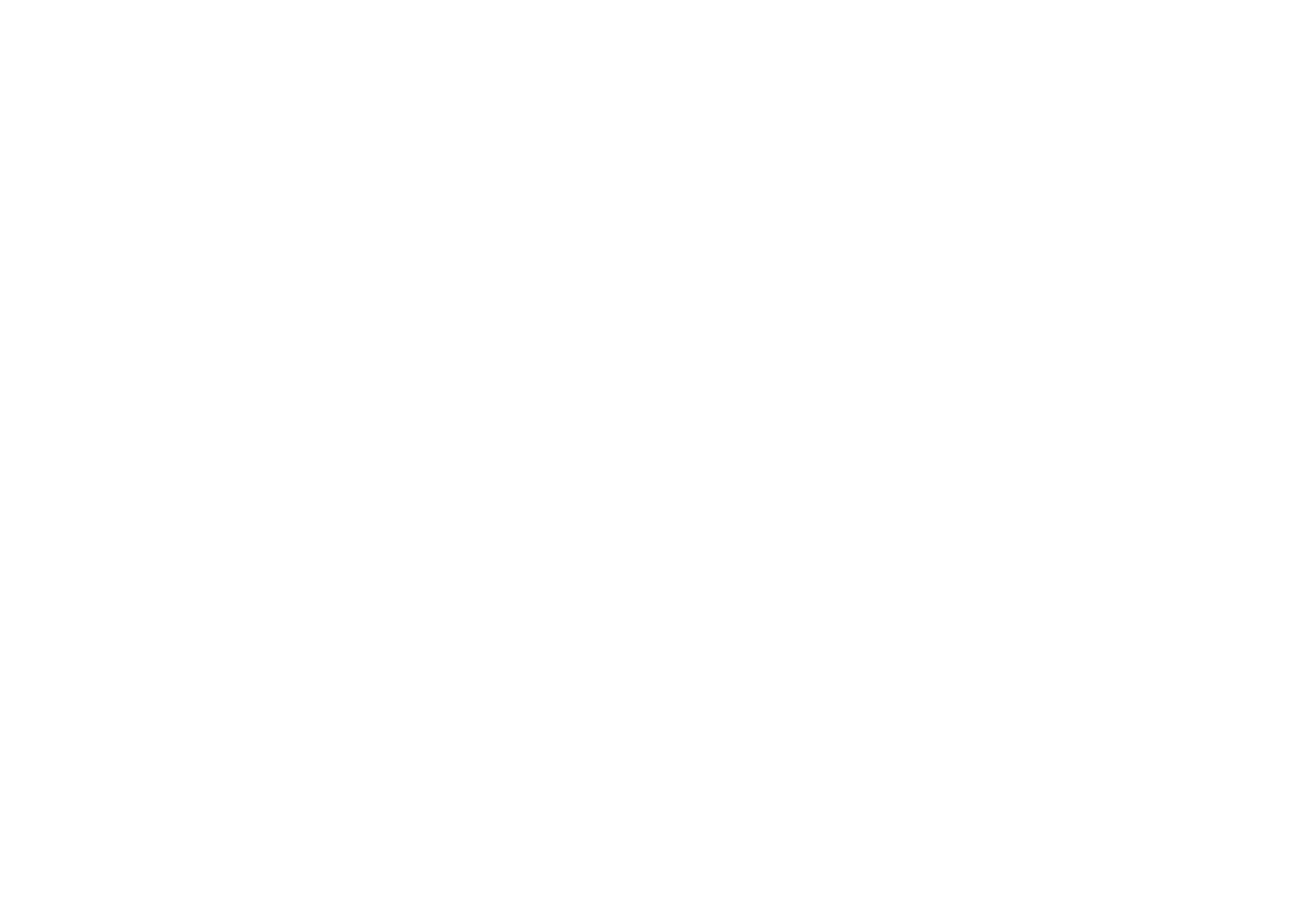 Social media
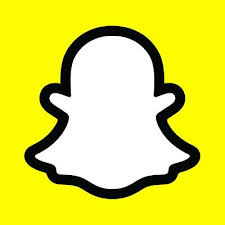 Persistently liking your stories and posts
Repeatedly messaging you without any response. They may 
States they know you have read message ( two ticks)
Finding you in real life by using data provided in snap maps. – Snap maps doesn’t notify you if someone has checked your location.
Regular screenshots of your story.
Linking in with your close mates.
Knowing password and log in details and using these to gain information.
Setting up fake accounts.
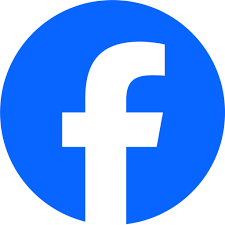 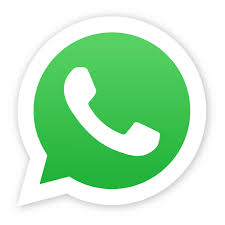 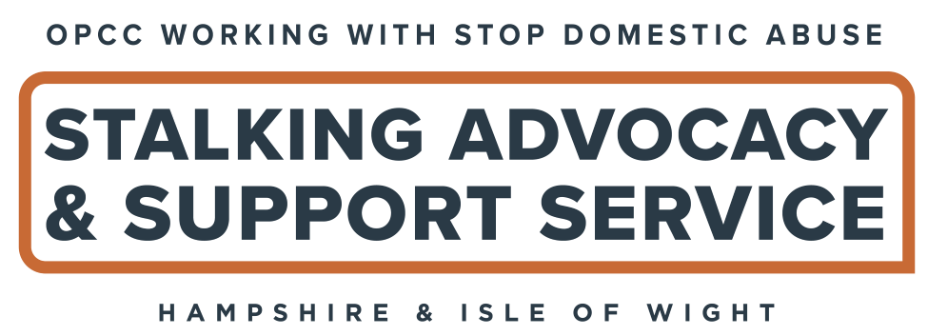 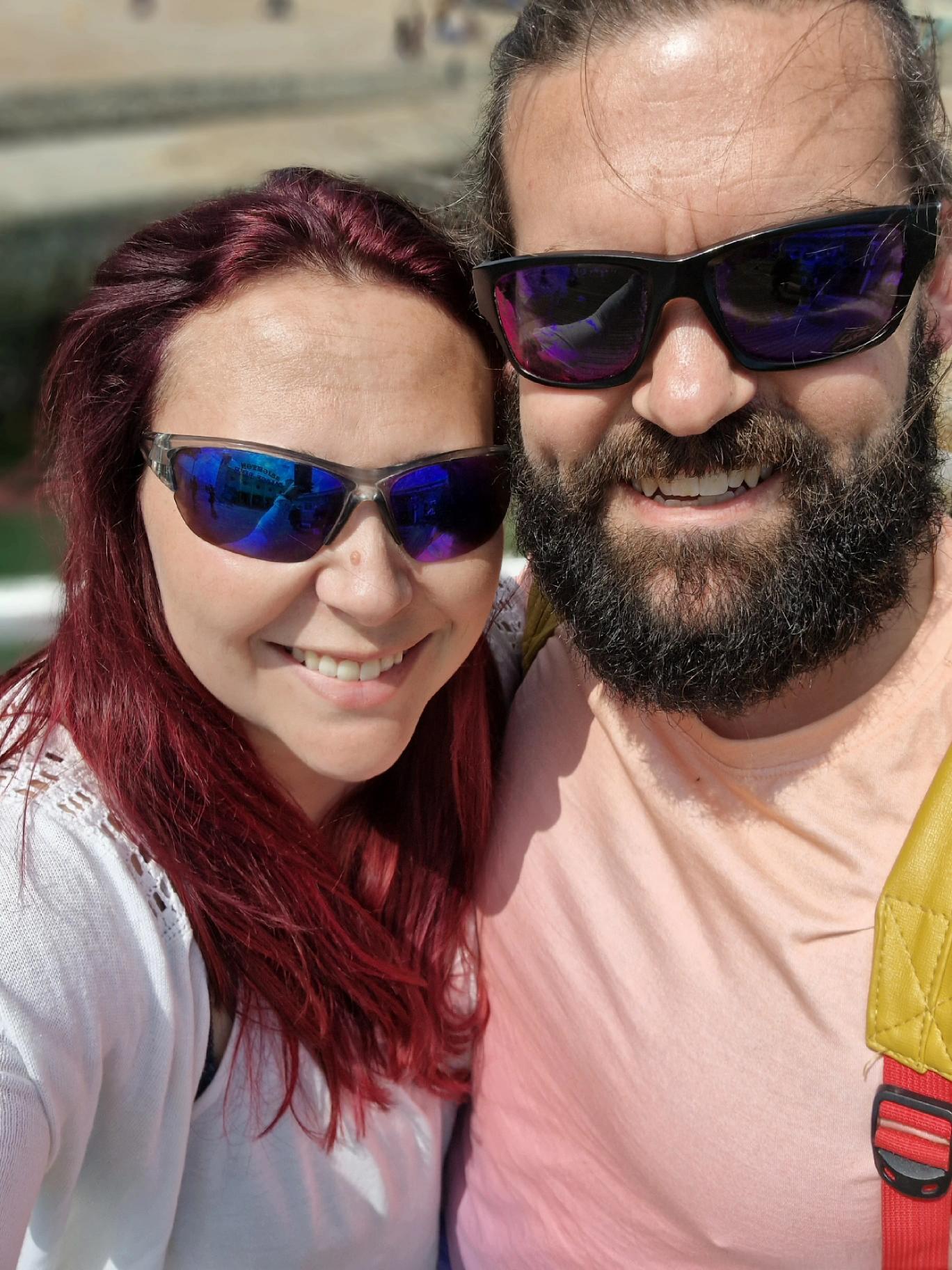 What do you see?

A fun selfie?
Perhaps posted by you or a friend on social media…
24/10/2024
Change footer text in dialogue
18
[Speaker Notes: How could this put a victim at risk?
Encourage group engagement. 
Can they tell where I am?]
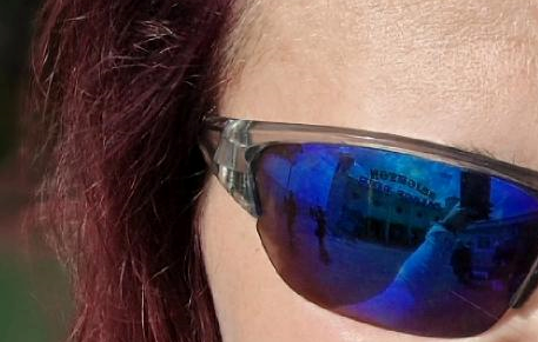 Notice anything?
24/10/2024
Change footer text in dialogue
19
[Speaker Notes: Ask workshop delegates]
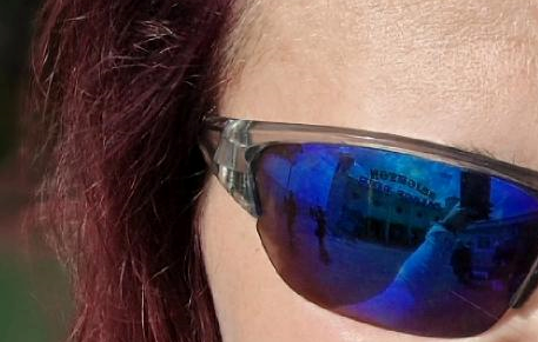 Can you work out where she is?
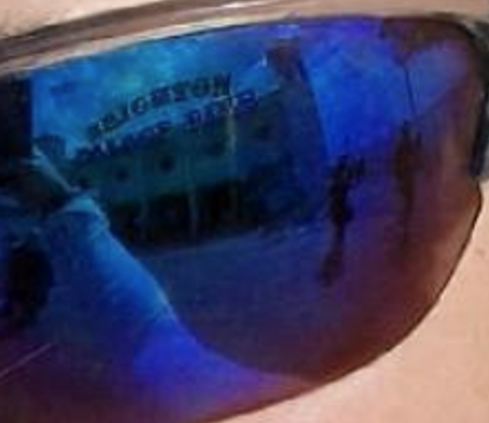 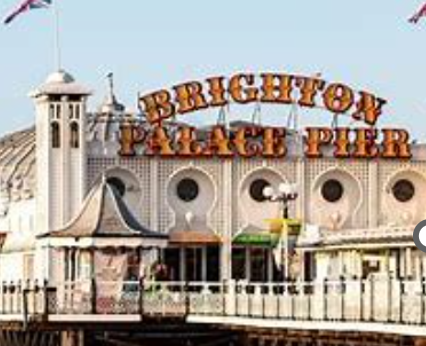 Mirror image 
of photo…
24/10/2024
Change footer text in dialogue
20
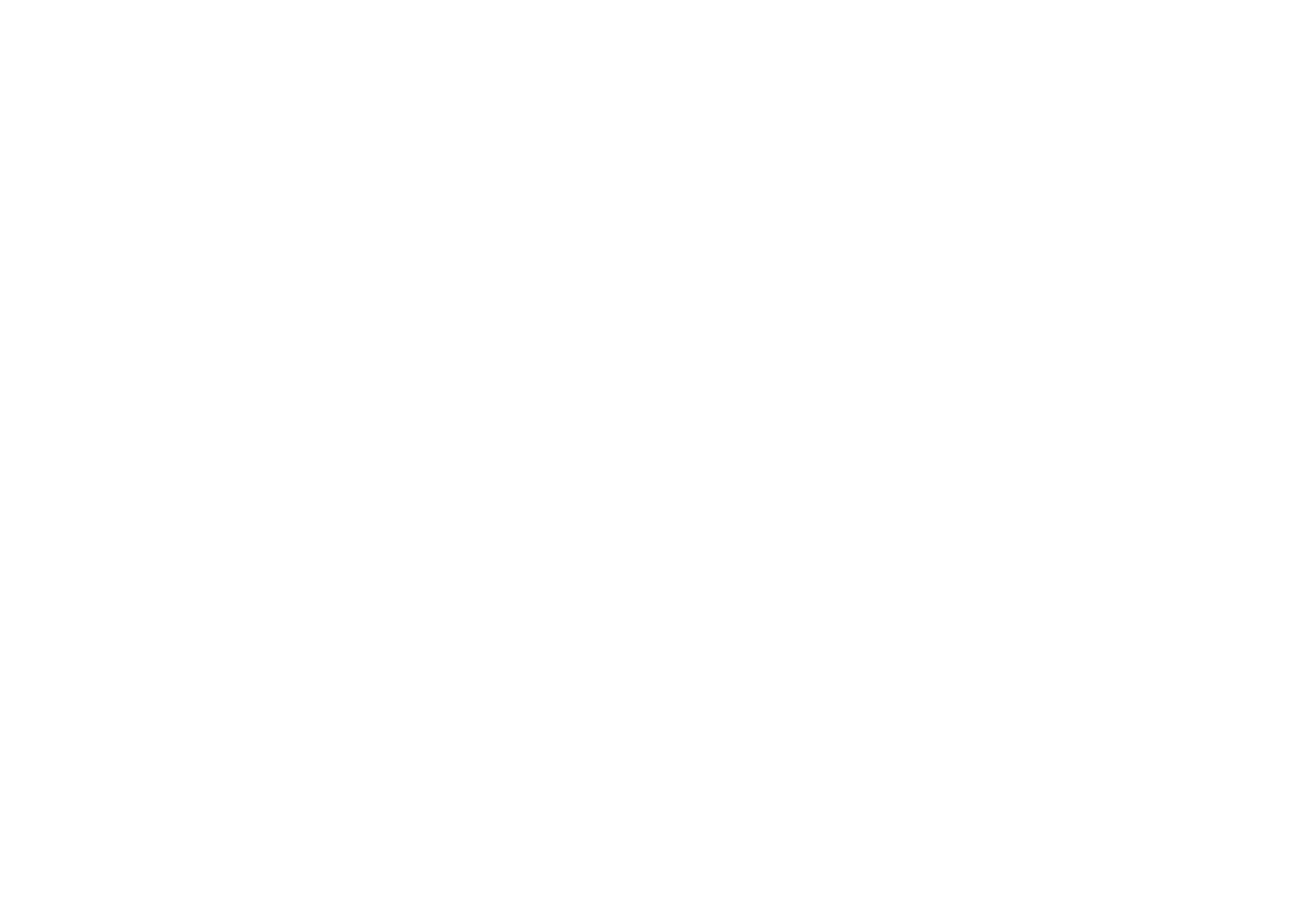 Air Tags
Air tags are great if you're heading off on holiday soon and want to monitor your luggage, or you're prone to misplacing your car keys, purse or wallet, you might be tempted by the Apple AirTag - a Bluetooth gadget you can attach to your belongings to track their location.


The Air tag is a gadget the size of a 10p coin, and this has facilitated a boom in terrifying behavior from abusers
It’s so small, it’s unnoticeable and very user-friendly. It doesn’t require any technical skill whatsoever and it is relatively cheap to buy .
Some victims found an air tag device had been slipped into their pockets or bag.
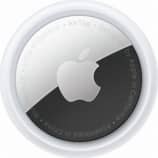 24/10/2024
Change footer text in dialogue
21
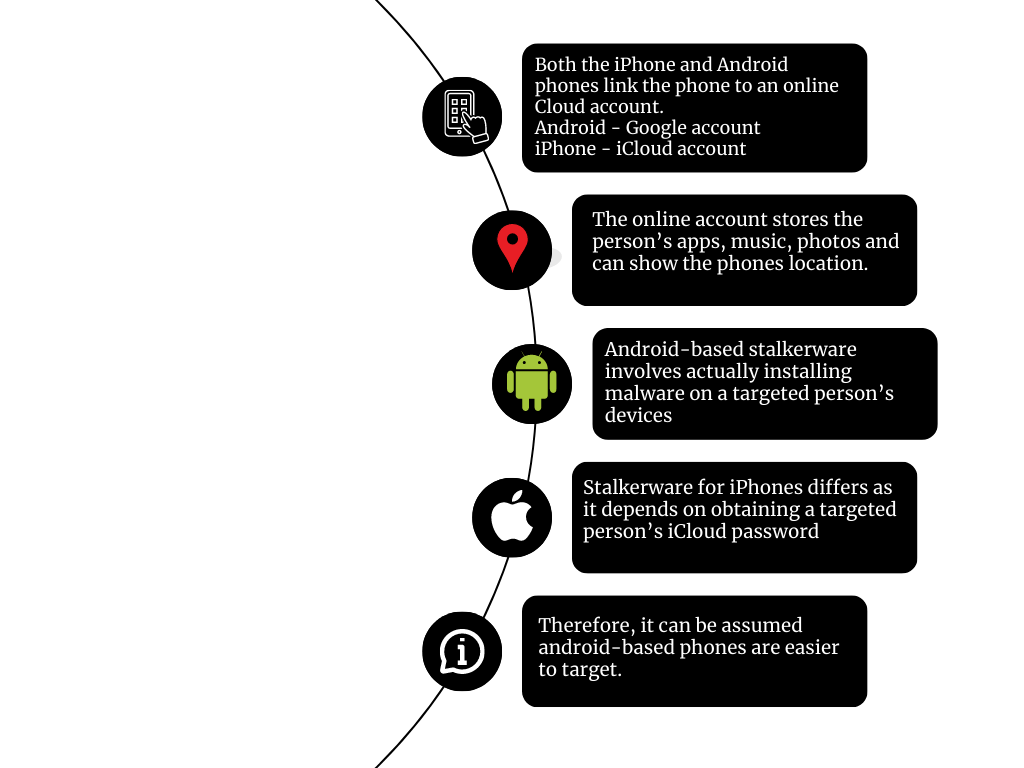 How stalkers can access 
mobile phones
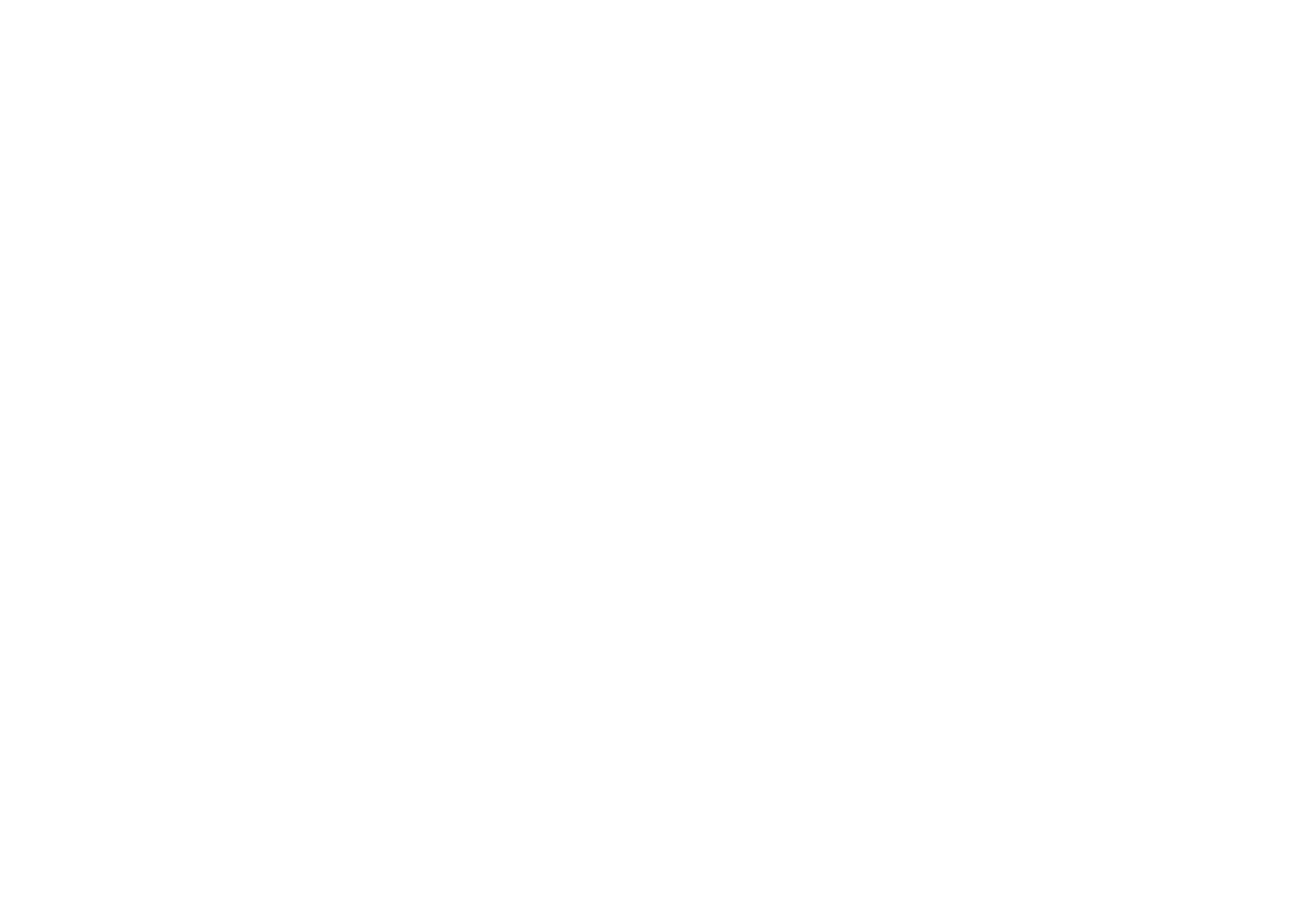 Cyber Stalking Video
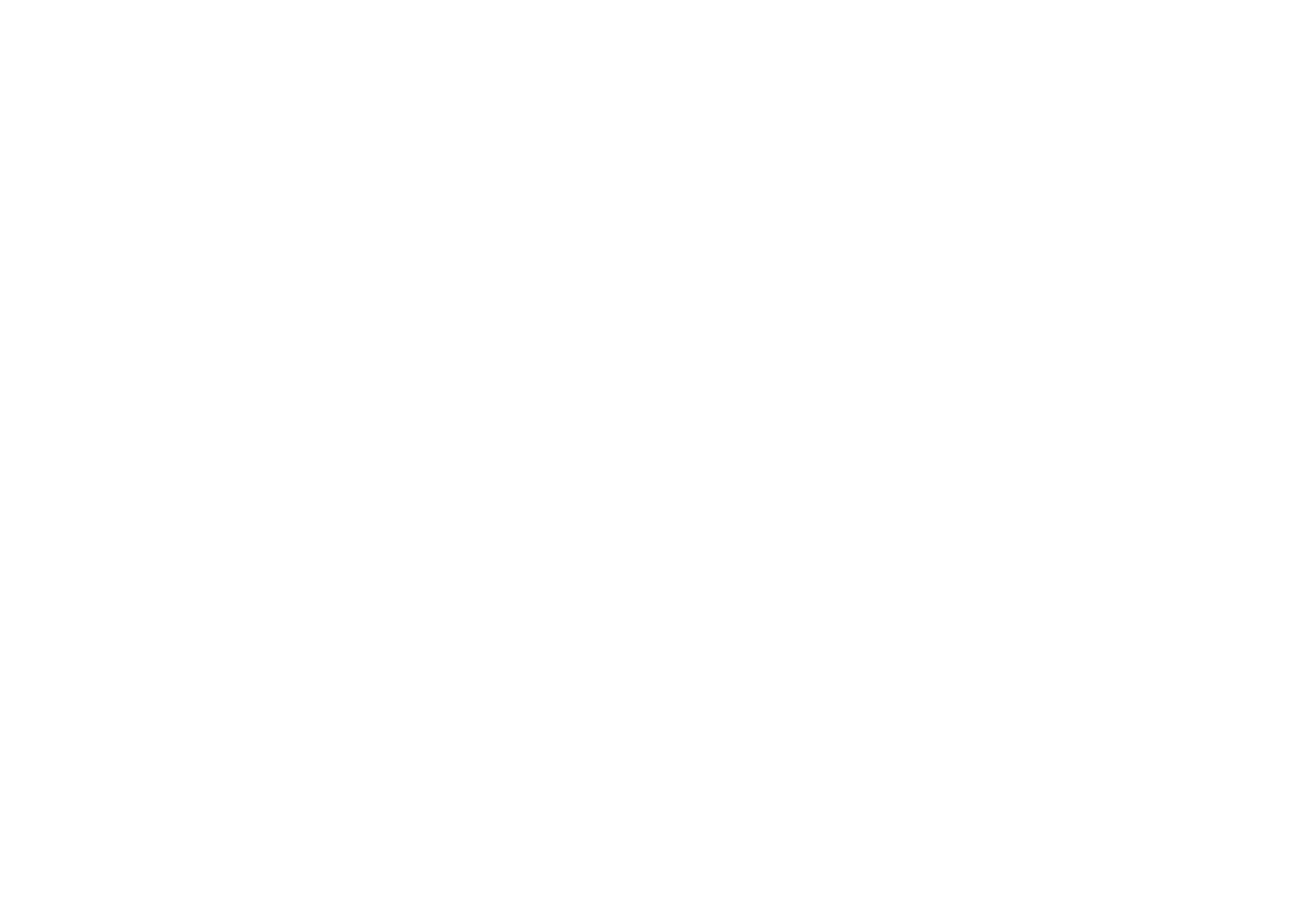 General safety planning
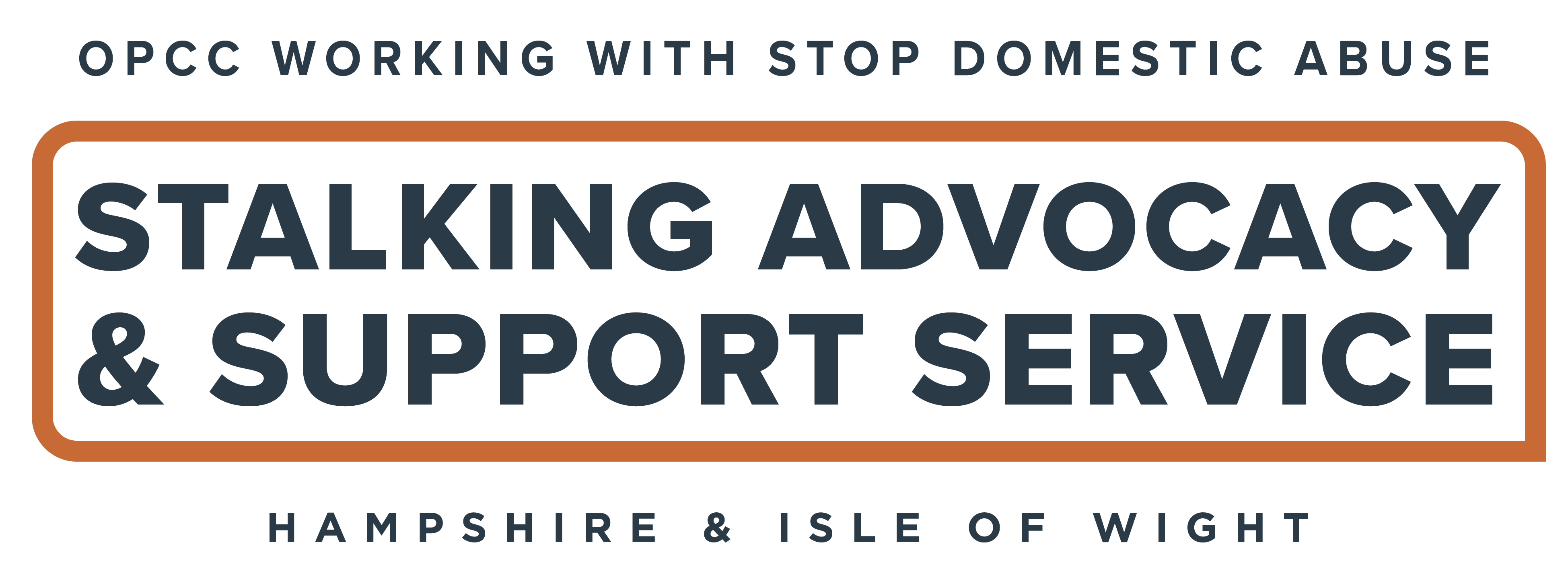 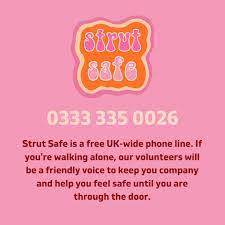 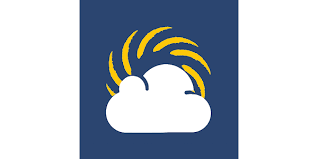 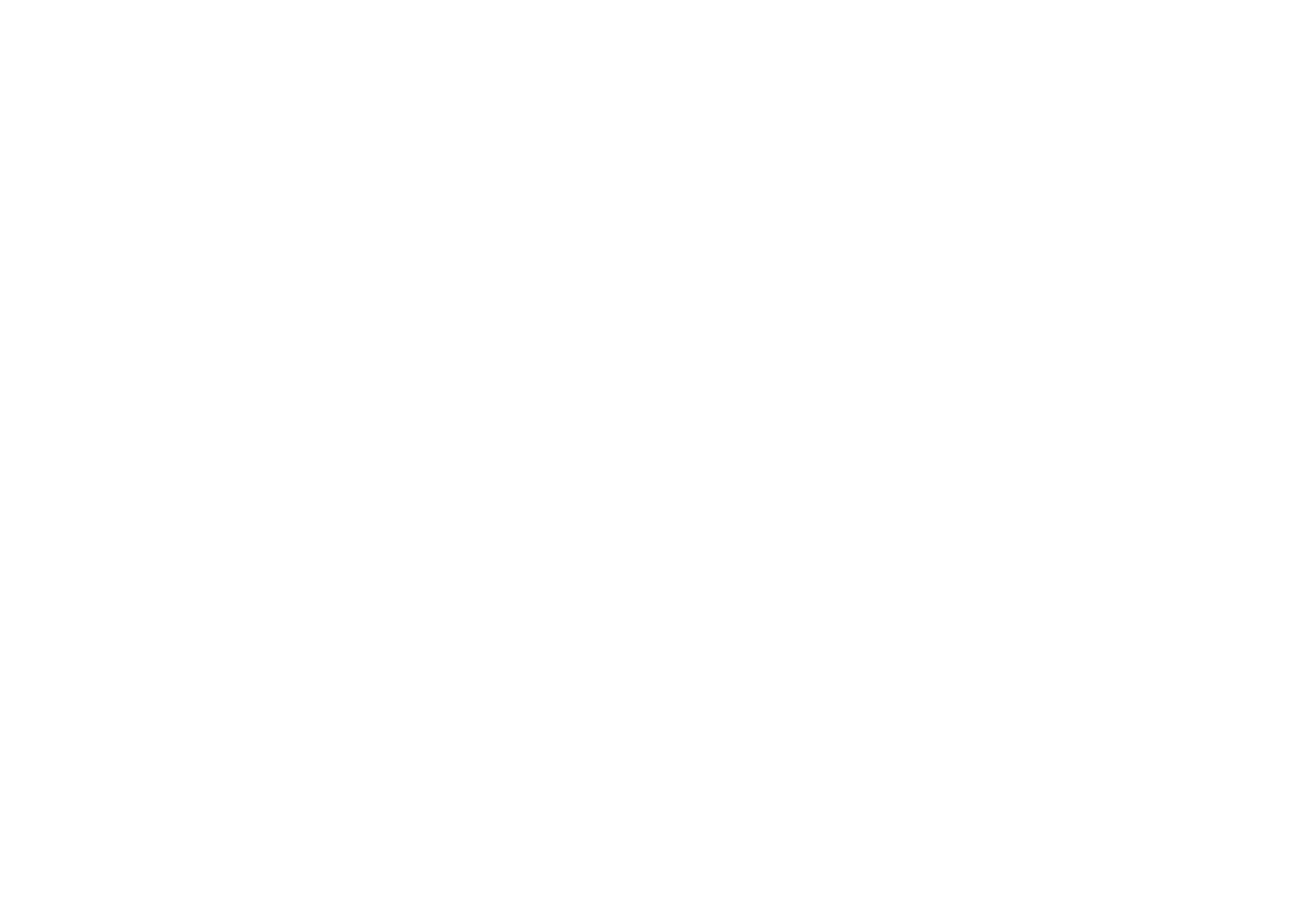 Keeping yourself safe
Easily guessable passwords can be discovered by a stalker, so make sure you create a secure one. Not your name, DOB, pet names etc..
If apps offers 2-step verification (2SV), turn it on. 2SV (which is sometimes called multi-factor authentication or MFA) provides a way of 'double checking' that you really are the person you are claiming to be.
Be aware of what images you post online; background what you're wearing i.e uniform.  Don't post things on the day; wait a few days.
Do not share compromising pictures of yourself  - these can be used and changed Ai deep fakes
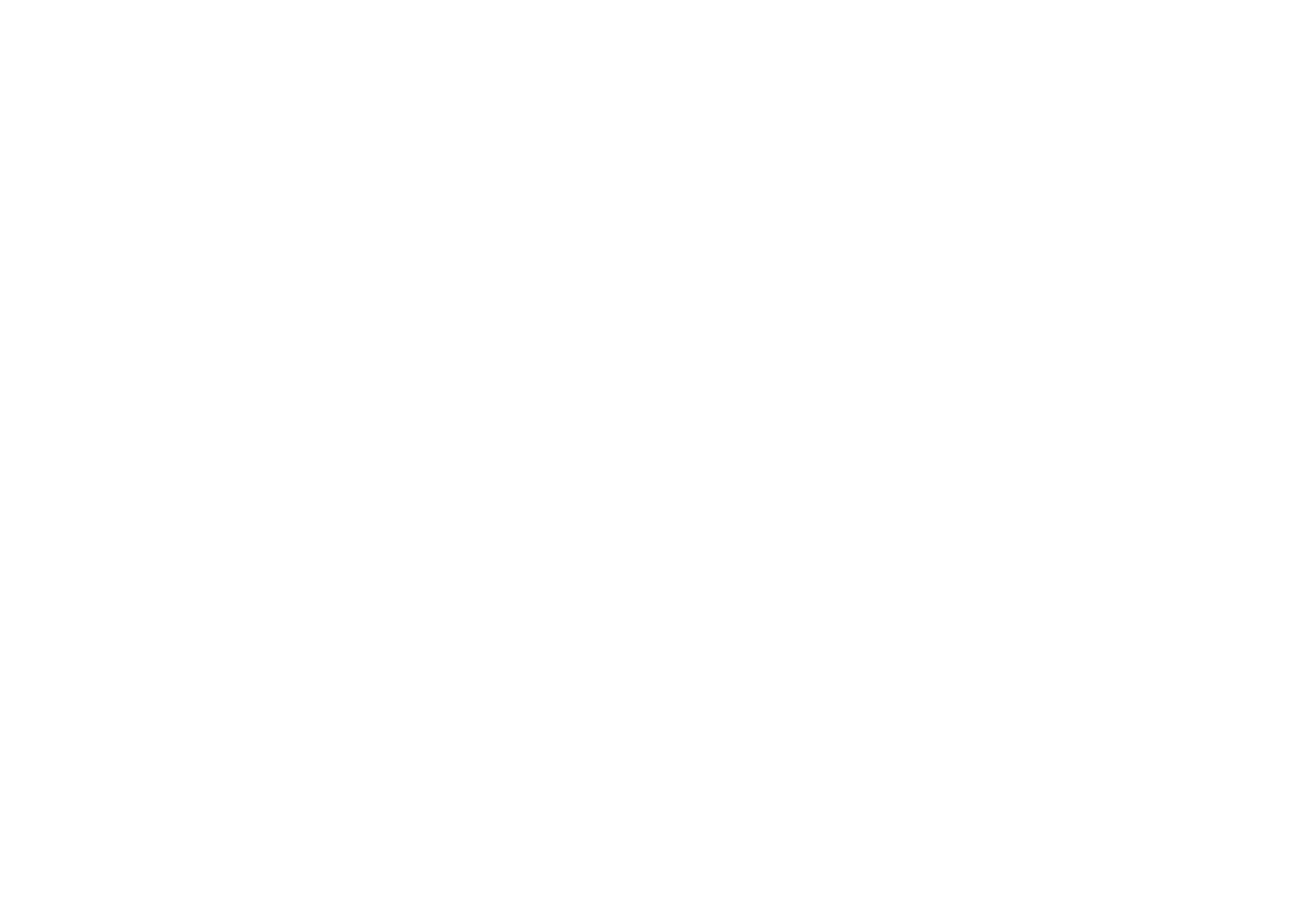 Keeping yourself safe
Ensure privacy setting on your account.
Make sure you know who you're accepting as a friend.
Report fake accounts to FB/TikTok/Instagram etc.. 
Do not share bank account details online with people you do not know.
If you decide to meet someone you met online – meet with caution. Let friends know where you will be, times and remember ask for Angela at the bar if you need support to get away.
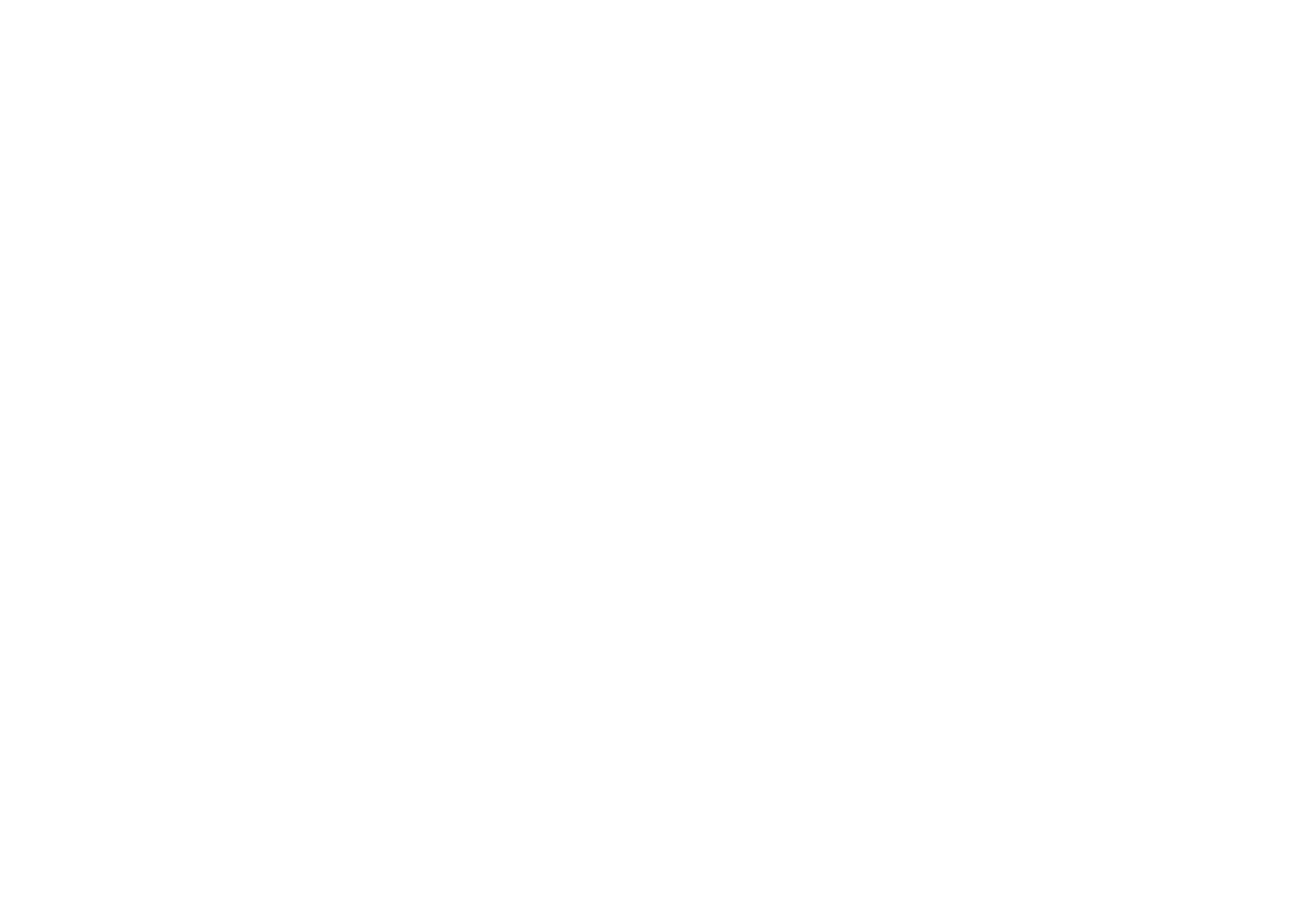 Keeping yourself safe at work / education
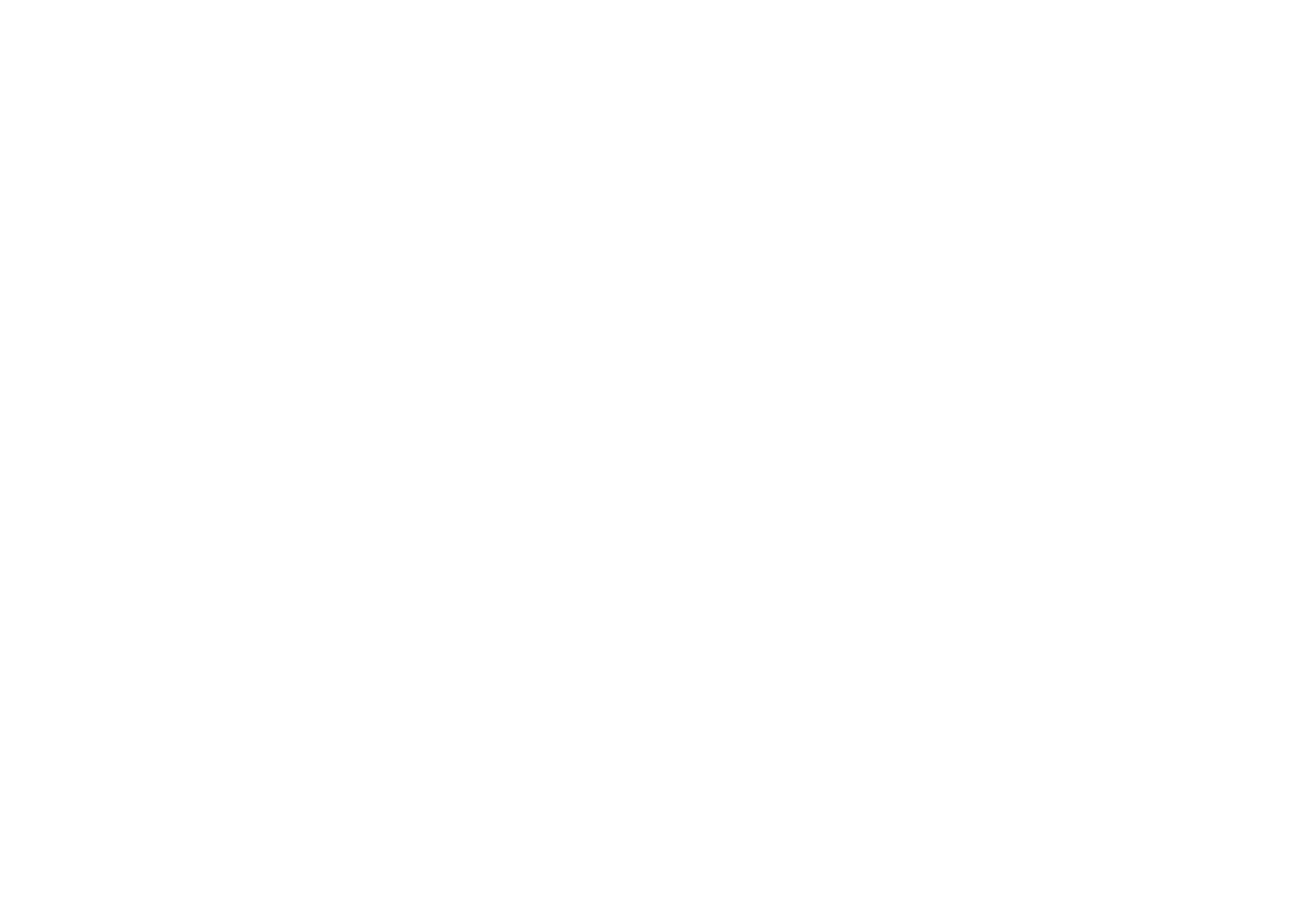 Keeping yourself safe at home
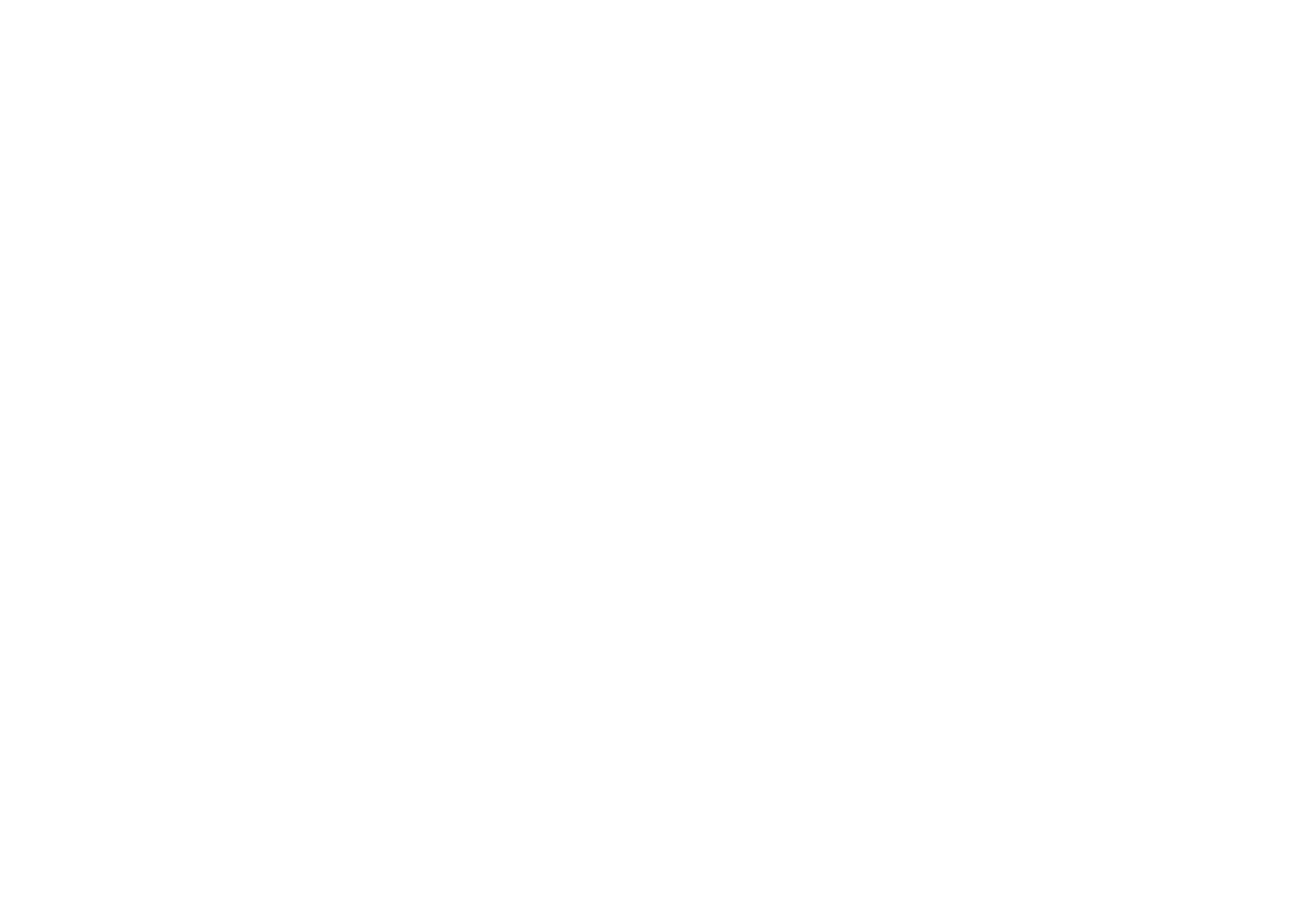 Keeping yourself safe Technology
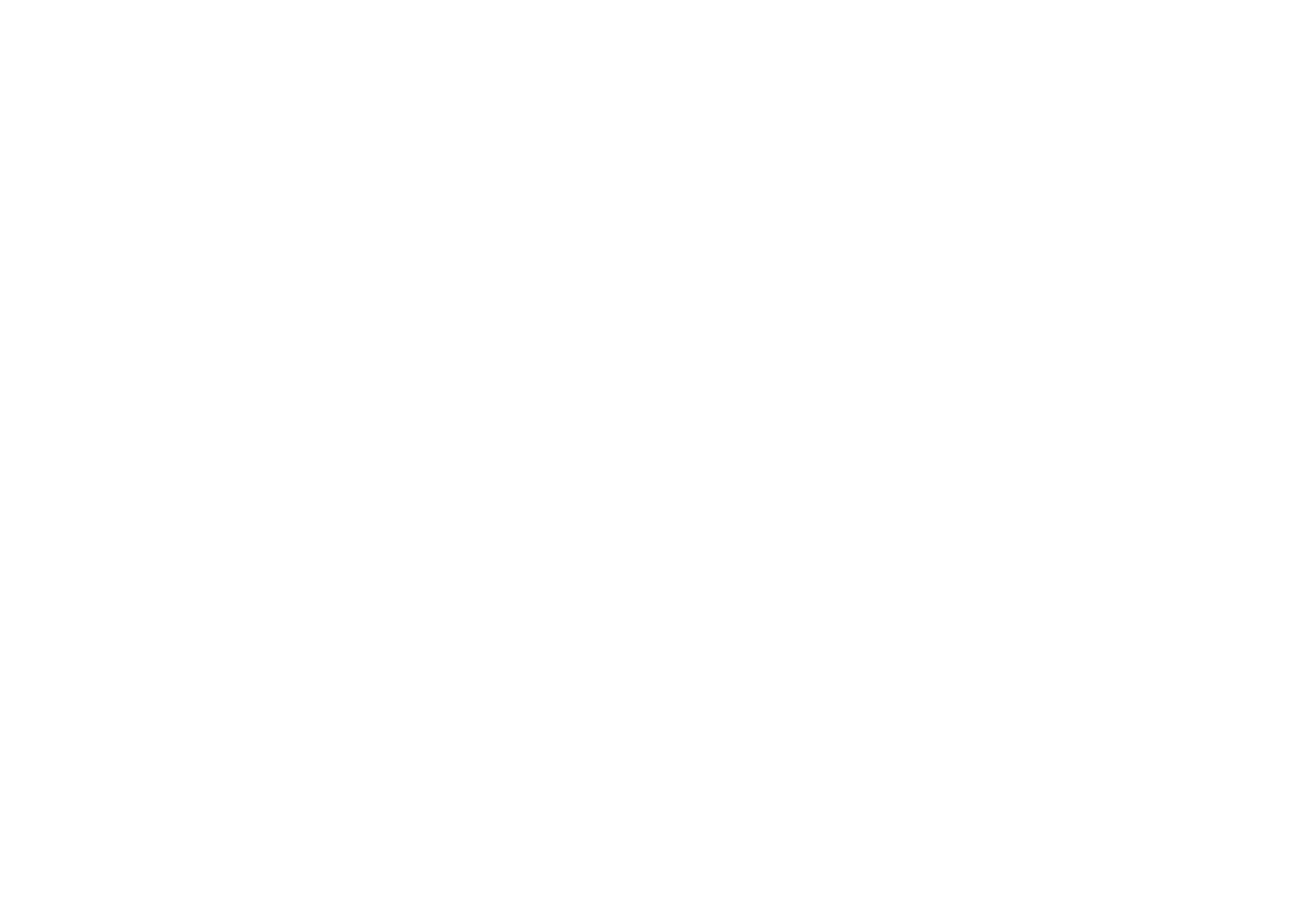 Referral pathway
stalking@stopdomesticabuse.uk



stalking.service@stopdomesticabuse.cjsm.net


 Call for advice on 03300 533630
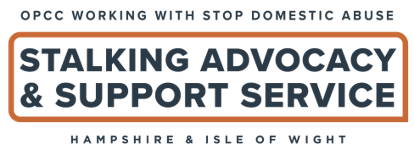 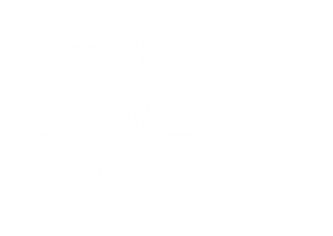 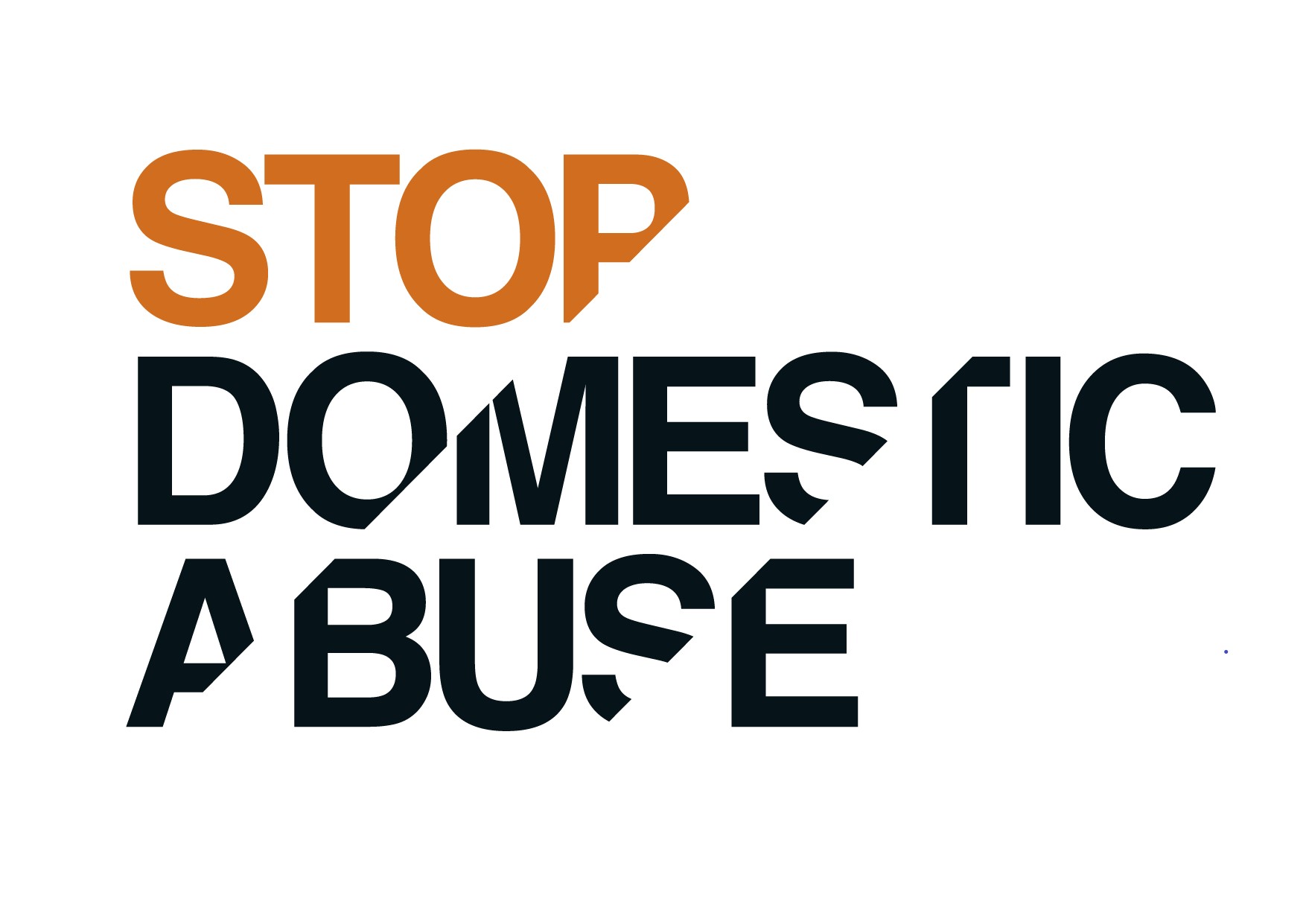 Any questions?
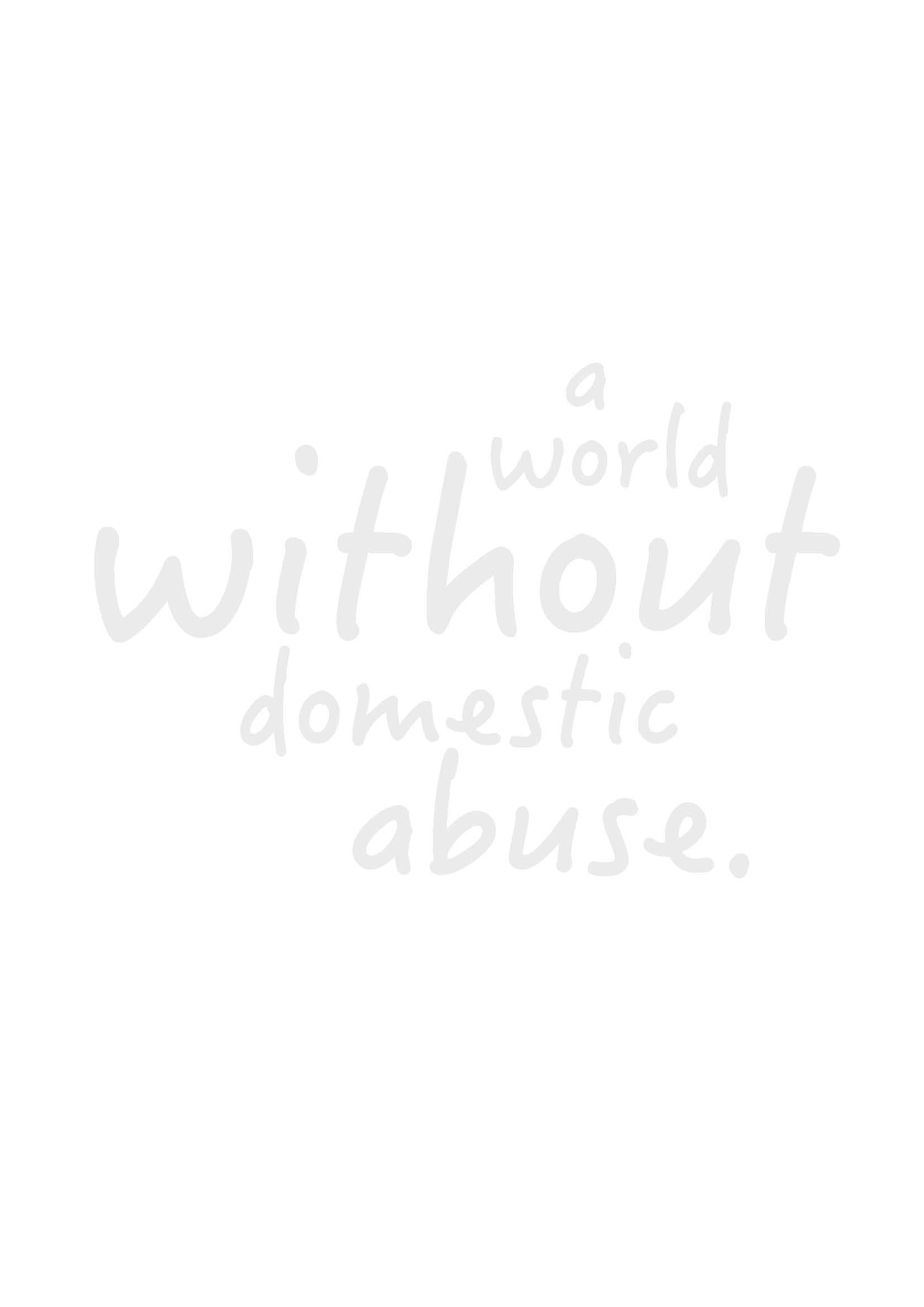 Stop Domestic Abuse. We need to talk.
31